Вопросы эпидемиологии, диагностики, лечения и профилактики коронавирусной инфекции
Профессор кафедры педиатрии с курсом ИДПО Ширяева Г.П.
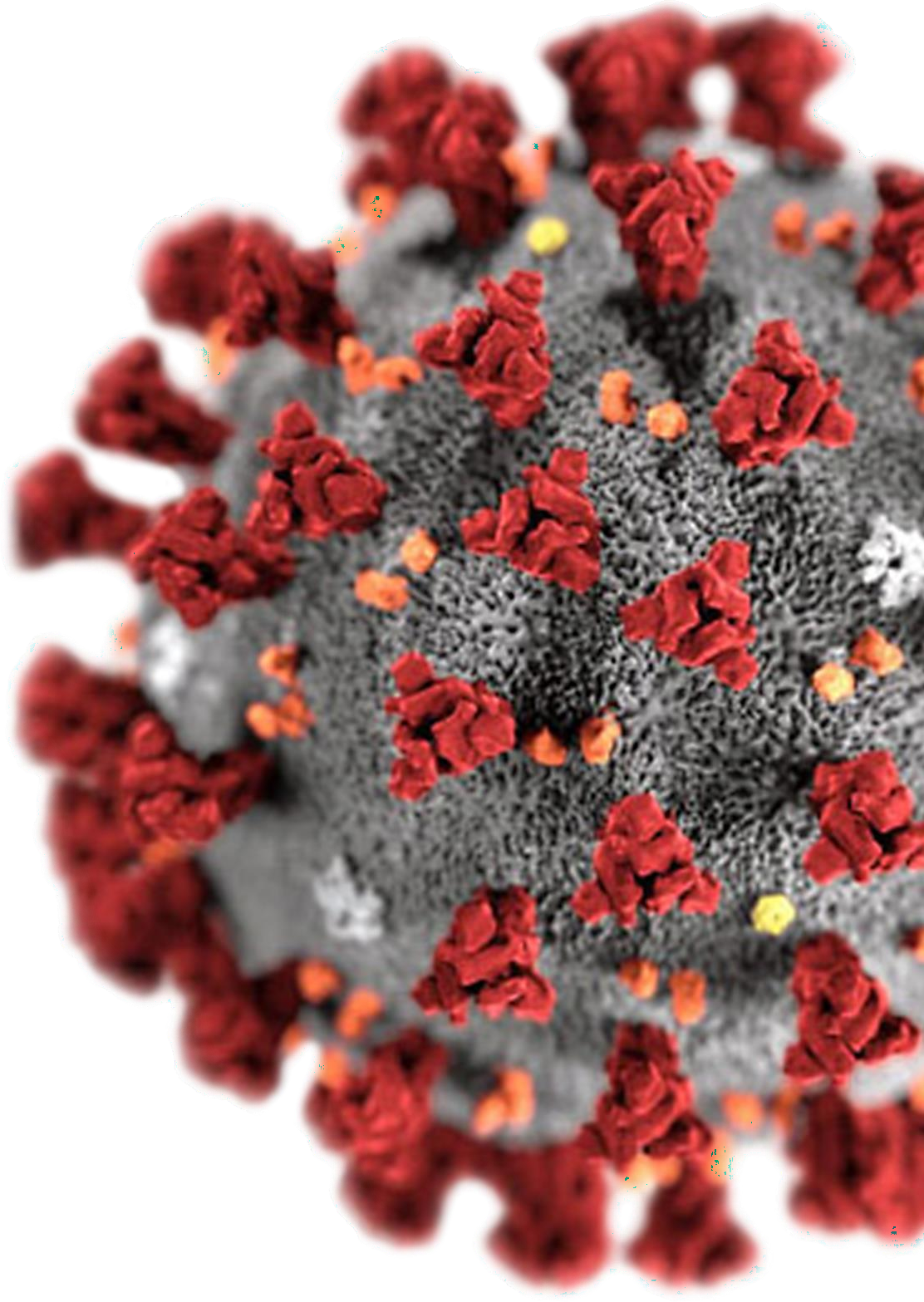 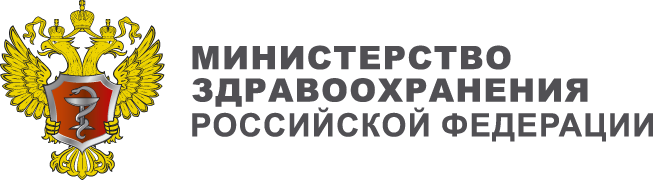 ПРОФИЛАКТИКА,  ДИАГНОСТИКА И ЛЕЧЕНИЕ
НОВОЙ КОРОНАВИРУСНОЙ
ИНФЕКЦИИ
COVID-19
На основе
Временных методических рекомендаций
Минздрава России, версия 12 от 21.09.2021
Коронавирусы (Coronaviridae) – это большое семейство  РНК- содержащих вирусов, способных инфицировать человека и некоторых животных. У людей коронавирусы могут вызвать целый ряд заболеваний –  от легких форм острой респираторной инфекции до тяжелого острого респираторного синдрома (ТОРС). 
В настоящее время среди населения циркулируют четыре сезонных коронавируса (HCoV-229E, -OC43, -NL63 и -HKU1), которые круглогодично присутствуют в структуре ОРВИ, и, как правило, вызывают поражение верхних дыхательных путей легкой и средней степени тяжести, а также два высокопатогенных коронавируса – вирус ближневосточного  респираторного синдрома (MERS) и новой коронавирусной инфекции COVID-19. 
Появление мутаций является типичным для РНК-содержащих вирусов. Анализразличных линий циркулирующих штаммов SARS-CoV-2 в начале мая 2020 годапоказал, что их разнообразие внутри отдельных стран постепенно снижается, вероятно  из-за исчезновения некоторых вирусных линий и быстрого распространения других (доминирующих) линий. 
Однако к настоящему времени не сообщалось о более тяжелом течении или более высокой летальности при инфекции, вызванной новым вариантом. Большинство зарегистрированных мутаций SARS-CoV-2 не имеют функционального значения. В настоящее время нет данных о связи мутаций в геноме SARS-CoV-2 с тяжестью и прогнозом течения COVID-19
Возникновение и распространение  новой коронавирусной инфекции
п.1.
Пути передачи
•
•
•
Коронавирусы (Coronaviridae) – это большое  семейство РНК-содержащих вирусов, способных  инфицировать человека и некоторых животных
воздушно-капельный
(при кашле, чихании, разговоре)  воздушно-пылевой
контактный
Факторы передачи  воздух, пищевые продукты  и предметы обихода,
контаминированные вирусом
до 2002 года коронавирусы рассматривались в качестве агентов,  вызывающих нетяжелые заболевания верхних дыхательных путей  с крайне редкими летальными исходами.
2002
эпидемия атипичной пневмонии, вызванная коронавирусом SARS-CoV.  За период эпидемии в 37 странах зарегистрировано >8000 случаев,
из них 774 со смертельным исходом. С 2004 г. новых случаев не  зарегистрировано
Коронавирус SARS-CoV-2
Представляет собой одноцепочечный
РНК-содержащий вирус,
относится к линии Beta-CoV B  семейства Coronaviridae;
II группа патогенности
(как SARS-CoV и MERS- CoV)
Патогенез новой коронавирусной  инфекции изучен недостаточно
Данные о длительности и напряженности  иммунитета в отношении SARS-CoV-2
в настоящее время отсутствуют
Иммунитет при инфекциях, вызванных  другими представителями семейства  коронавирусов, не стойкий и возможно  повторное заражение
появился коронавирус MERS-CoV, возбудитель ближневосточного  респираторного синдрома (MERS). Циркулирует по н.в.
Зарегистрировано 2519 случаев заболеваний, из них более 866 со  смертельным исходом.
2012
появился коронавирус SARS-CoV-2, первоначальный источник инфекции  не установлен. Первые случаи заболевания могли быть связаны
с посещением рынка морепродуктов в г. Ухань (провинция Хубэй, КНР).
В настоящее время основным источником инфекции является больной  человек, в том числе находящийся в инкубационном периоде заболевания.  Установлена роль инфекции, вызванной SARS-CoV-2,
как инфекции, связанной с оказанием медицинской помощи
2019
4
Коронавирус SARS-CoV-2
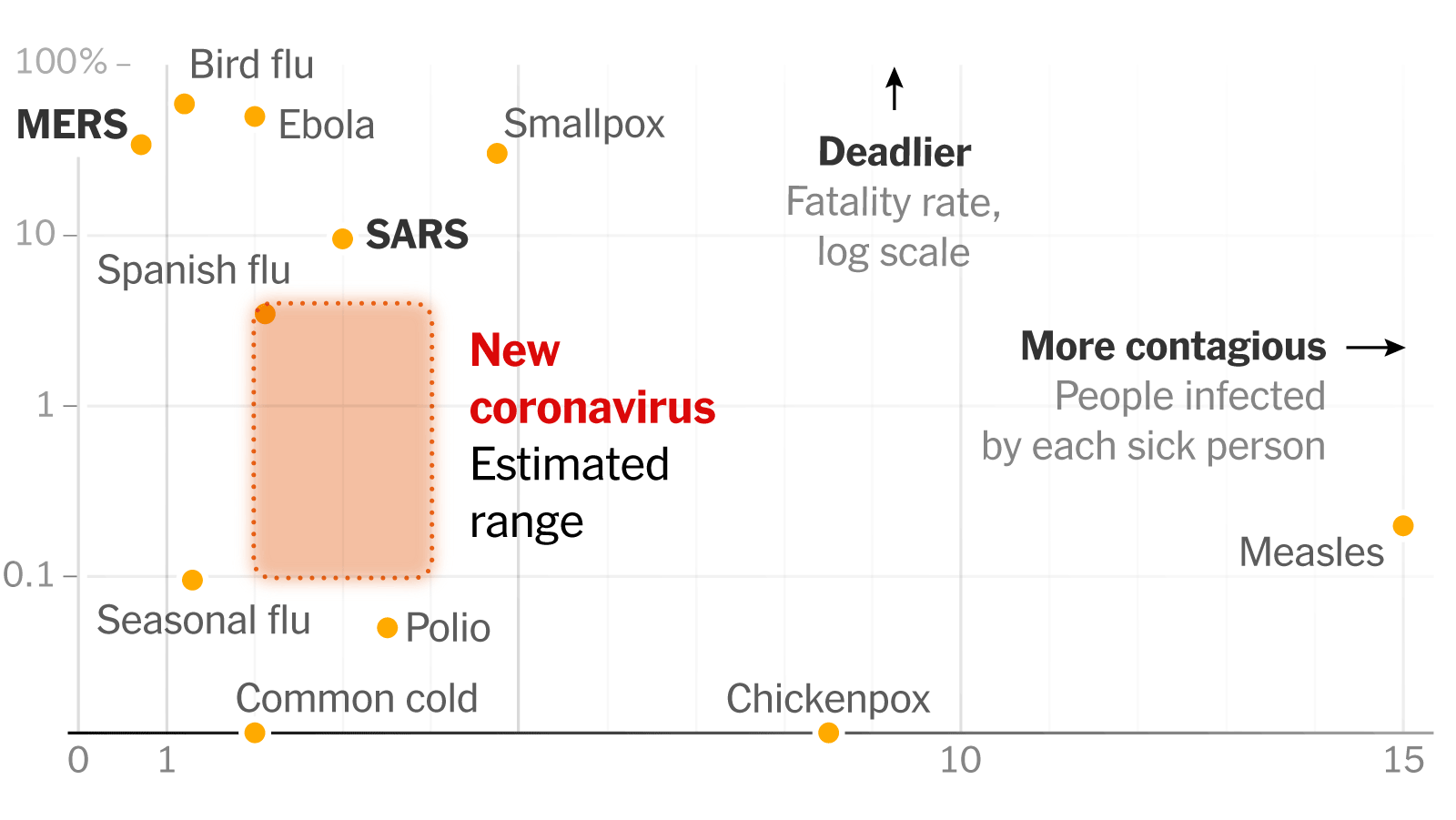 7-й выявленный коронавирус, патогенный для человека 
3-й выявленный коронавирус, вызывающий летальную пневмонию (после SARS и MERS)
средняя контагиозность. Учитывая высокую патогенность, вирусы SARS-CoV, SARS-CoV-2 и MERS-CoV отнесены ко II группе патогенности. 
Нуклеокапсидный белок вируса был обнаружен в цитоплазме эпителиальных клеток слюнных желез, желудка, двенадцатиперстной и прямой кишки,мочевыводящих путей, а также в слезной жидкости. Однако основной и быстро достижимой мишенью SARS-CoV-2 являются альвеолярные клетки II типа (AT2) легких, что определяет развитие диффузного альвеолярного повреждения. Полагают, что при COVID-19 может развиваться катаральный гастроэнтероколит, так как вирус  поражает клетки эпителия желудка, тонкой и толстой кишки, имеющие рецепторы АПФ2. 
относительно низкая общая летальность (1-3,5%), но в возрастной группе >70 лет возрастает до >30%
пневмония развивается у 15-20% заболевших
от 5 до 30% больных требуют лечения в условиях ОРИТ
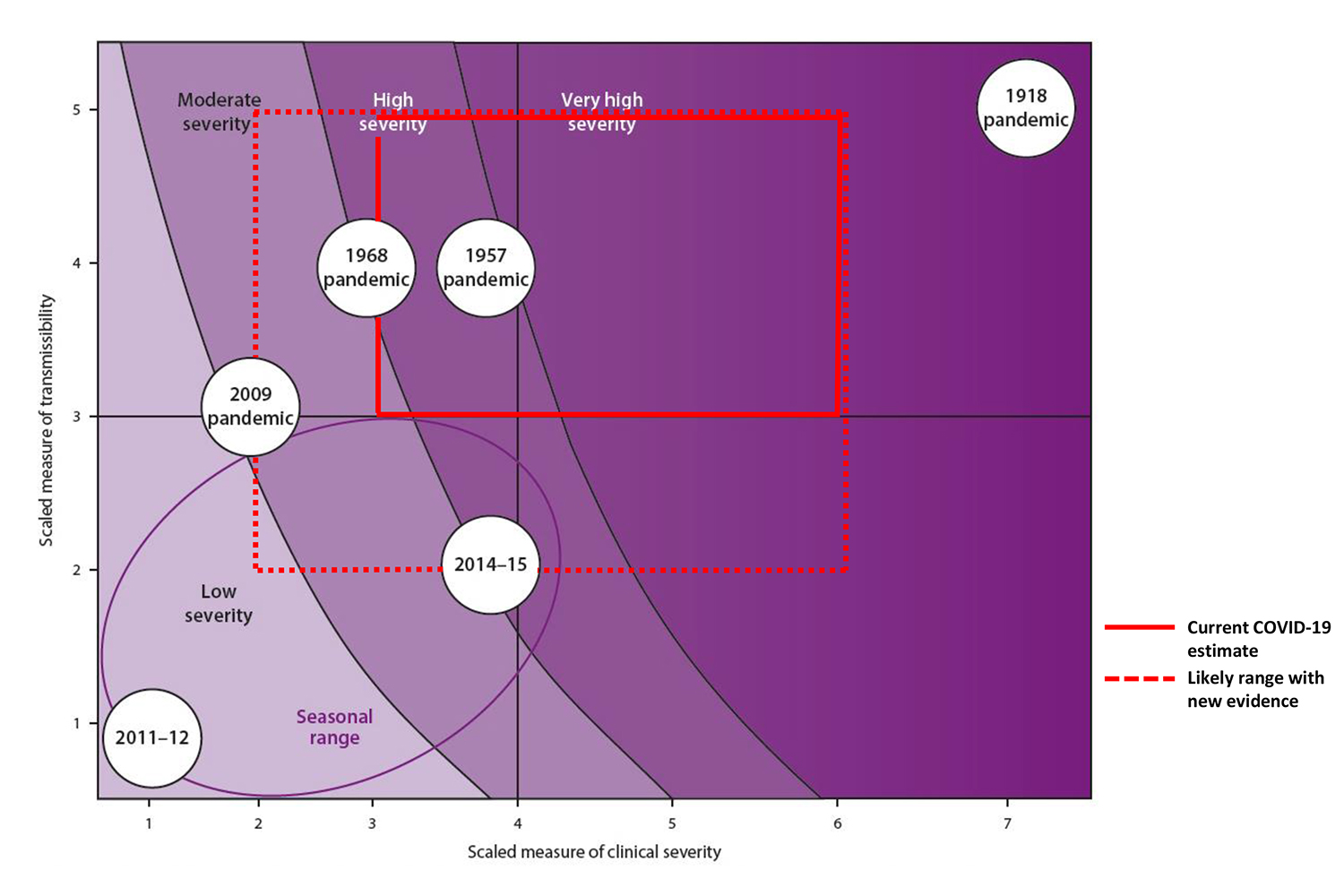 5
medradiology.moscow
Количество регистрируемых ежедневно случаев и летальность в Италии
Количество регистрируемых ежедневно случаев и летальность в  Южной Корее
Количество регистрируемых ежедневно случаев и летальность в Иране
Летальность
Более 80 лет
– 14,8%
70-80 лет
– 8,0%
60-69 лет
– 3,6%
50-59 лет
– 1,7%
40-49 лет
-0,4%
10-39 лет
– 0,2%
0-9 лет
- 0
Когда вирус — не причина
МКБ-10 даны ясные указания, как описывать причину смерти, рассказала «МВ» заместитель директора по научной и проектной деятельности Института лидерства и управления здравоохранением Первого МГМУ им. И.М. Сеченова Екатерина Какорина, которая ранее возглавляла Департамент мониторинга, анализа и стратегического развития здравоохранения Минздрава России.
 При этом, по ее словам, ряд пациентов с подвержденным коронавирусом, имевших при этом другие острые состояния (инсульт, инфаркт, злокачественные новообразования IV степени, травмы, послужившей основной причиной обращения за медицинской помощью) не будут отражены в статистике летальности как умершие от COVID-19. В этом случае в качестве причины смерти будет указано основное заболевание. Но в «Медицинском свидетельстве о смерти» COVID-19 обязательно должен быть указан.
Окончательные показатели летальности и заболеваемости коронавирусной инфекцией станут ясны, когда будут представлены данные за полный год, подчеркнула Какорина. «Смертность рассчитывают на 100 тыс. населения. Предварительно мы считали эти показатели, и могу сказать что они действительно невысокие, по сравнению с другими странами», – сказала она.
ЭТИОЛОГИЯ, ПАТОГЕНЕЗ И ПАТОМОРФОЛОГИЯ
Входные ворота возбудителя – эпителий верхних дыхательных путей и эпителиоциты желудка и кишечника. Начальным этапом заражения является проникновение SARS-CoV-2 в клетки-мишени, имеющие рецепторы ангиотензинпревращающего фермента II типа (АПФ2). 
Клеточная трансмембранная сериновая протеаза типа 2 (ТСП2) способствует связыванию вируса с АПФ-2, активируя его S-протеин, необходимый для проникновения SARS‑CoV‑2 в клетку.
В соответствии с современными представлениями АПФ2 и ТСП2 экспрессированы на поверхности различных клеток органов дыхания, пищевода, кишечника, сердца, надпочечников, мочевого пузыря, головного мозга (гипоталамуса) и гипофиза, а также эндотелия и макрофагов. 
Есть данные о специфическом поражении сосудов (эндотелия), а также миокарда, почек и других органов. Изменения иммунокомпетентных органов изучены недостаточно, обсуждается возможность специфического поражения лимфоцитов с их апоптозом и пироптозом (лежит в основе характерной и прогностически неблагоприятной  лимфопении), синдрома гиперактивности макрофагов и гемофагоцитраного синдрома, нетоза нейтрофильных лейкоцитов (как одной из причин синдрома  диссеминированного внутрисосудистого свертывания (ДВС)) 
При патологоанатомическом исследовании ткани легкого специфические макроскопические признаки COVID-19 не установлены, хотя морфологическая картина может рассматриваться как характерная. В наблюдениях, в которых резко преобладают признаки тяжелой дыхательной недостаточности, отмечается картина ОРДС («шокового легкого» или диффузного альвеолярного повреждения): резкое полнокровие и диффузное уплотнение легких, практически неотличимое от наблюдавшегося при «свином» гриппе А/H1N1pdm (в 2009 г. и в последующие годы), кроме типичных для SARS‑CoV‑2 поражения сосудистой системы легких (эндотелиит)и выраженного альвеолярно-геморрагического синдрома. 
Установлено, что диссеминация SARS-CoV-2 из системного кровотока или через пластинку решетчатой кости может привести к поражению головного мозга. Изменение обоняния (аносмия) у больных на ранней стадии заболевания может свидетельствовать как о поражении ЦНС вирусом, проникающим через обонятельный нерв, так и о морфологически продемонстрированном вирусном поражении клеток  слизистой оболочки носа, не исключена роль васкулита
Критическая форма COVID-19 является разновидностью цитокинового шторма
	Ее проявления сходны с течением первичного и вторичного гемофагоцитарного лимфогистиоцитоза (ГЛГ) или синдрома активации макрофагов (САМ). При критическом течении COVID-19 развивается патологическая активация врожденного и приобретенного (Th1- и Th17-типы) иммунитета, «дисрегуляция» синтеза «провоспалительных», иммунорегуляторных, «антивоспалительных» цитокинов и хемокинов: ИЛ1, ИЛ2, ИЛ6, ИЛ7, ИЛ8, ИЛ9, ИЛ10, ИЛ12, ИЛ17, ИЛ18, хемоаттрактантный белок 1 (МХБ1), макрофагальный воспалительный белок 1α (МВБ1α), а также маркеров воспаления (СРБ, ферритин). 
	У пациентов с критическим течением COVID-19 развивается васкулярная эндотелиальная дисфункция, коагулопатия, тромбозы с наличием антител к фосфолипидам, с клинической картиной, напоминающей катастрофический антифосфолипидный синдром. Клинические и патологические изменения трудно дифференцировать с полиорганным тромбозом, развивающимся при ДВС и тромботической микроангиопатии (ТМА).Цитокиновый шторм при COVID-19, как правило, приводит к развитию ОРДС, полиорганной недостаточности и может быть причиной летального исхода.
Поражение легких
Для поражения легких при COVID-19 характерны выраженноеполнокровие капилляров межальвеолярных перегородок, а также ветвей легочных артерий и вен, со сладжами эритроцитов, свежими фибриновыми и организующимися тромбами; внутрибронхиальные, внутрибронхиолярные и интраальвеолярные кровоизлияния, являющиеся субстратом для кровохарканья, а также периваскулярные кровоизлияния. 
Тромбы сосудов легких важно отличать от тромбоэмболов, так как тромбоэмболия легочной артерии (ТЭЛА) также характерна для COVID-19. Тромбоз легочных артерий иногда прогрессирует до правых отделов сердца, описан тромбоз артерий разных органов с развитием их инфарктов (миокарда, головного мозга, кишечника, почек, селезенки),описана также гангрена конечностей.
Патоморфология
На основании исследований аутопсийного материала с учетом клиническойкартины заболевания можно выделить, как минимум, следующие клиническиеи морфологические маски COVID-19: сердечную, мозговую, кишечную, почечную,печеночную, диабетическую, тромбоэмболическую (при тромбоэмболии легочнойартерии), септическую (при отсутствии бактериального или микотического сепсиса),микроангиопатическую (с системной микроангиопатией), кожную.

Таким образом, как и при других коронавирусных инфекциях, а также гриппеА/H1N1 в большинстве наблюдений основным морфологическим субстратом COVID-19 является диффузное альвеолярное повреждение, но, в отличие от них,с одновременным тяжелым поражением сосудистого русла и у ряда больных различных органов и систем. 
Термин вирусной (интерстициальной) пневмонии, широкоиспользуемый в клинике, по сути своей отражает именно развитие диффузногоальвеолярного повреждения. В свою очередь, тяжелое диффузное альвеолярноеповреждение является синонимом клинического понятия «острый респираторныйдисстресс-синдром» (ОРДС).
Определение случая  заболевания COVID-19
п.2.
Подозрительный
Подтвержденный
Вероятный
наличие клинических  проявлений ОРВИ, бронхита,  пневмонии в сочетании
с эпид.анамнезом
наличие клинических  проявлений ОРДС, тяжелой  пневмонии, вне зависимости от результата анализа и эпид.анамнеза
Положительный  результат  лабораторного  исследования
на наличие РНК вируса  SARS-CoV-2 методом  ПЦР вне зависимости
от клинических
проявлений
Эпидемиологический анамнез
посещение за 14 дней до появления симптомов  эпидемиологически неблагополучных по COVID-19
стран и регионов, главным образом, КНР, Италия, Южная
Корея, Иран;
тесные контакты за последние 14 дней с лицами,  находящимися под наблюдением по инфекции,  вызванной новым коронавирусом SARS-CoV-2,  которые в последующем заболели;
тесные контакты за последние 14 дней с лицами,
у которых лабораторно подтвержден диагноз COVID-19.
COVID-19
(COronaVIrus Disease 2019)
потенциально тяжёлая  острая респираторная  инфекция, вызываемая  вирусом SARS-CoV-2
16
КЛИНИЧЕСКИЕ ОСОБЕННОСТИ
Инкубационный период составляет от 2 до 14 суток, в среднем 5-7 суток.
Для COVID-19 характерно наличие клинических симптомов ОРВИ: Повышение t тела (> 90%); Кашель (сухой или с небольшим количеством мокроты) в 80% случаев; Одышка (30%); Утомляемость (40%); Ощущение заложенности в грудной клетке (> 20%).
Также могут отмечаться боль в горле, насморк, снижение обоняния и вкуса, признаки конъюнктивита. 
В настоящее время имеется ряд клинических наблюдений, описывающихкожные сыпи при COVID-19, в связи с чем основной задачей клиницистов является дифференциальная диагностика поражений кожи при COVID-19 от других инфекционных экзантем, а также целого ряда дерматозов (7 групп)
Восприимчивость детей
Дети восприимчивы к COVID-19 так же, как и взрослые.
 Но причины более легкого течения инфекции у детей остаются неясными, и существует множество гипотез, которые требуют дальнейших исследований. С учетом высокой доли бессимптомных и легких форм, дети в настоящее время рассматриваются как потенциальные источники инфекции. 
Вместе с тем, тестирование детского населения в очагах не подтверждает их высокую инфицированность, а основное заражение детей происходит в семейных очагах или медицинских учреждениях (родильных домах).
Особенности COVID-19 у детей
• Дети болеют реже и легче (40% без фебрильной лихорадки)
• У детей чаще регистрируются ко-инфекции (прежде всего, грипп А, грипп В,РСВ и т.д.)• Уровень прокальцитонина у детей повышается намного чаще, чем у взрослых (поэтому антибиотики оправданы после установления диагноза COVID-19 с первых дней болезни, особенно в ранней возрастной группе)
• У детей чаще возникают желудочно-кишечные симптомы по сравнениюсо взрослыми. У большинства детей с SARSCoV наблюдается лихорадка, но этоне относится к другим новым CoVs. Инфекции, вызванные MERS-CoV, частопротекают бессимптомно.
• Более высокий риск тяжелых форм инфекции, вызванной SARS-CoV-2, каки других коронавирусных инфекций, может наблюдаться у детей раннего возраста и имеющих сопутствующую патологию (например, врожденные пороки развития), а также при ко-инфекции
CDC выпустили предупреждение о воспалительном синдроме у детей при COVID-19.Критерии.
Лихорадка (≥ 38°C, ≥ 24 часов), лабораторно подтвержденные признаки воспаления, свидетельства тяжелого течения заболевания с вовлечением нескольких систем органов (двух и более) и необходимостью госпитализации.
Отсутствие других возможных вариантов диагноза.
Настоящий или недавний положительный результат теста на SARS-CoV-2 с применением метода ПЦР, серологического или на выявление антител; или контакт с заболевшим COVID-19 в период 4 недель до возникновения симптомов. 
Также в предупреждении указывается, что MIS-C следует рассматривать при любой смерти у ребенка со свидетельствами инфекции SARS-CoV-2.
Болезнь Кавасаки?
Врачи в Великобритании 26 апреля обратили внимание на учащающиеся сообщения о тяжелом воспалительном синдроме, схожем с болезнью Кавасаки, у детей, указывается в информации CDC.
 У таких пациентов наблюдались лихорадка и совокупность других симптомов, в том числе гипотензия и увеличение уровня маркеров воспаления, имелся положительный результат теста на SARS-CoV-2 или история контактов с заболевшими. Во всех случаях респираторные симптомы отсутствовали. 
Восемь случаев из Великобритании были описаны в недавней публикации Королевского колледжа педиатрии и детского здоровья.
В Lancet была опубликована статья итальянских исследователей, которые установили, что с начала эпидемии коронавирусной инфекции в Бергамо распространенность болезни Кавасаки увеличилась в 30 раз.
 Как отмечают авторы работы, диагностированные после начала эпидемии дети демонстрировали иммунный ответ на вирус, были старше, чаще имели признаки гемофагоцитарного синдрома и вовлечения сердечно-сосудистой системы.
В период с 17 мая по 6 июля 2020 г. в МДГКБ ДЗМ было госпитализировано 19 детей с ДМВС, ассоциированным с COVID-19.
ДИАГНОСТИЧЕСКИЕ КРИТЕРИИ ДЕТСКОГО МУЛЬТИСИСТЕМНОГОВОСПАЛИТЕЛЬНОГО СИНДРОМА И ФЕНОТИПИЧЕСКИ СХОДНЫХ ЗАБОЛЕВАНИЙ
Приложение 
к приказу ГБУЗ РДКБ 
от «06» 04. 2020 года 
№ 337-Д
Эпидемиологический анамнез пациента
ФИО _______________________________________________ Дата рождения ________________
Сравнение частоты симптомов у взрослых и детей с COVID-19
Критериями для предположительного диагноза неонатальной инфекции COVID-19 могут являться:
хотя бы один клинический симптом, включая нестабильную температуру тела, низкую активность или плохое питание, или одышку; 
изменения на рентгенограмме грудной клетки, показывающие аномалии, включая односторонние или двусторонние изменения по типу «матового стекла»;
наличие среди членов семьи или лиц, осуществляющих уход за больным людей с подтвержденной инфекцией COVID-19 или 
тесный контакт с людьми, с подтвержденной инфекцией COVID-19, или пациентами с тяжелой пневмонией [22].
В условиях вспышки все новорожденные, поступающие в отделение интенсивной терапии, должны пройти скрининг на высокий риск инфицирования COVID-19. 
Новорожденных с высоким риском, согласно оценке семейного анамнеза, следует изолировать в отдельной комнате не менее чем на 14 дней.
Осложнения: Пневмония
Как показывают проведённые исследования, клинические проявления при поражении нижних дыхательных путей у детей не выражены и неспецифичны. 
Ни в одном исследовании не описано аускультативных изменений, в связи с чем признаками воспалительного легочного процесса могут служить сочетание кашля, лихорадки, одышки и снижение сатурации кислородом. 
Присутствие всех четырех симптомов дает основание предполагать тяжелое течение COVID-19 и служит показанием к экстренной КТ грудной клетки.
ВОЗ: диагностические характеристики для нетяжелой пневмонии у детей с COVID-19
Дети с кашлем или затрудненным и учащенным дыханием. Отсутствие других признаков тяжелой пневмонии.
Критерии учащенного дыхания (при вдохе/мин):
<2 месяца:  ≥ 60 
2–11 месяцев: ≥ 50 
1–5 лет: ≥ 40
ВОЗ:диагностические характеристики для тяжелой пневмонии у детей с COVID-19
Ребенок с кашлем или затрудненным дыханием, а также наличием хотя бы одного из следующих критериев: 
центральный цианоз или SpO2 <90%; 
тяжелое дыхание дистресс (например, храп, очень сильная боль в груди); 
сочетание с другими признаками, характеризующими тяжелое состояние (неспособность кормиться грудью или отказ от питья, вялость или потеря сознания).
Могут присутствовать другие признаки пневмонии, включая учащенное дыхание (<2 месяца: ≥ 60; 2–11 месяцев: ≥ 50; 1–5 лет: ≥ 40). Первично диагноз ставится по клиническим данным и дополняется результатами визуализации грудной клетки.
У подростков: лихорадка или признаки респираторной инфекции, плюс один из следующих критериев: 
частота дыхания > 30 вдохов/мин
тяжелая дыхательная недостаточность 
SpO2 ≤93%
Дефиниции ОРДС у детей (ВОЗ)
Диагностические критерии сепсиса и септического шока у детей с COVID-19
п.3.1.	Диагностика COVID-19
Лабораторная  диагностика
общая
общий анализ крови;
биохимический  анализ крови;
исследование уровня  С-реактивного белка;
пульсоксиметрия.
Гормональное:прокальцитонин, мозговой натрий-уретический пептид 
+ пациентам с ОДН:
исследование газов  артериальной крови;
коагулограмма.
специфическая1
выявление РНК SARS-CoV-2 методом ПЦР.
Выявление антигена SARS-CoV-2
Подробная оценка
жалоб, анамнеза заболевания,  эпидемиологического  анамнеза
Физикальное  обследование:
оценка слизистых оболочек  верхних дыхательных путей;
аускультация и перкуссия легких;
пальпация лимфатических узлов;
исследование органов брюшной  полости с определением  размеров печени и селезенки;
термометрия.
1
3
Диагноз устанавливается  на основании клинического  обследования, данных  эпидемиологического  анамнеза и результатов  лабораторных исследований
2
Инструментальная  диагностика
КТ легких (при отсутствии  возможности – обзорная  рентгенография органов  грудной клетки);
ЭКГ.
4
Госпитализация
есть подозрение  на COVID-19
госпитализация в инфекционную больницу/отделение  независимо от тяжести состояния больного
решение о госпитализации зависит от степени  тяжести состояния и вероятного другого диагноза
Сокращения:
КТ – компьютерная томография  ЭКГ – электрокардиограмма  ОДН – острая дыхательная  недостаточность
ПЦР – полимеразная цепная реакция
нет подозрения  на COVID-19
1 – подробнее см. Приложение 1
34
При обращении в медицинские организации лабораторному обследованию наРНК SARS-CoV-2 подлежат пациенты без признаков ОРИ при наличии следующихданных эпидемиологического анамнеза:
• Возвращение из зарубежной поездки за 14 дней до обращения;
• Наличие тесных контактов за последние 14 дней с лицами, находящимися поднаблюдением по инфекции, вызванной SARS-CoV-2, которые в последующемзаболели;• Наличие тесных контактов за последние 14 дней с лицами, у которыхлабораторно подтвержден диагноз COVID-19;
• Наличие профессиональных контактов с биоматериалом от пациентовс COVID-19 и лиц с подозрением на данное заболевание (врачи, специалистыс высшим профессиональным (не медицинским) образованием, среднийи младший медицинский персонал);
• Рождение от матери, у которой за 14 дней до родов был выявлен подозрительныйили подтвержденный случай COVID-19 
Версия 11 (07.05.2021)
Тестирование на антитела к вирусу SARS-Cov-2 рекомендуется использовать в следующих случаях:
в качестве дополнительного метода диагностики острой инфекции (с учетом сероненгативного периода) или при невозможности исследования мазков методом амплификации нуклеиновых кислот, в том числе при госпитализации в стационар по поводу соматической патологии;
 для выявления лиц с бессимптомной формой инфекции;
для установления факта перенесенной ранее инфекции при обследовании групп риска и проведении массового обследования населения для оценки уровня популяционного иммунитета;
для отбора потенциальных доноров иммунной плазмы
При появлении IgG к SARS-CoV-2 в результате перенесенной инфекции или вакцинациидальнейшее тестирование на антитела к вирусу не проводится.
При оценке напряженности поствакцинального протективного иммунитета  методом иммуноферментного анализа целесообразно определение антител к рецепторсвязывающему домену (анти-RBD антител)
Дополнительно Роспотребнадзор обязал обеспечить проведение обязательного лабораторного обследования среди следующих категорий:
 
медицинские работники, имеющие риски инфицирования (на рабочих местах, 1 раз в неделю, при появлении симптомов заболевания – немедленно);


лица, находящиеся в учреждениях постоянного пребывания независимо от организационно-правовой формы (специальные учебно-воспитательные учреждения закрытого типа, кадетские корпуса, дома-интернаты, учреждения ФСИН России) и персонал этих организаций – при появлении симптомов заболевания.
п. 3.3.	Специфическая лабораторная диагностика*  нового коронавируса SARS-CoV-2
Для лабораторной диагностики  применяется метод ПЦР
Выявление РНК SARS-CoV-2 методом ПЦР  пациентам с подозрением на инфекцию,  вызванную SARS-CoV-2, а также контактным  лицам проводится сразу после первичного  осмотра
Основным видом биоматериала
для лабораторного исследования является  мазок из носоглотки и/или ротоглотки
Все образцы, полученные для лабораторного  исследования, следует считать  потенциально инфекционными
Сбор клинического материала и его упаковку  осуществляет мед.работник, обученный  правилам биологической безопасности
при работе и сборе материала,  подозрительного на зараженность  микроорганизмами II группы патогенности
Дополнительные требования
На основании приказа Минздрава России лабораторное исследование биологического материала также проводится среди пациентов с внебольничной пневмонии [52]. В направлении на исследование указывают диагноз «Пневмония».
Медицинские организации, выявившие случай заболевания COVID-19 (в т.ч. «подозрительный»), вносят информацию о нем в информационную систему (https://ncov.ncmbr.ru) в соответствии с письмом Минздрава России №30-4/И/2-1198 от 07.02.2020.
*в соотв. с письмом Роспотребнадзора от 21.01.2020 № 02/706-2020-27
**СП 1.2.036-95 «Порядок учета, хранения, передачи и транспортирования микроорганизмов I - IV групп патогенности»
18
ПРОБЛЕМЫ ПЦР И РЕШЕНИЕ
Чувствительность метода ПЦР 60-95%
Высокий уровень ложно-отрицательных результатов (низкая вирусная нагрузка на ранних стадиях)
Дефекты при сборе и транспортировке биоматериала
Разные точки для взятия материала в разные периоды болезни
Длительность получения результатов
ПАЦИЕНТЫ С COVID-19 МОГУТ ИМЕТЬ ПРОЯВЛЕНИЯ НА КТ НА ФОНЕ ОТРИЦАТЕЛЬНОГО ПЦР
ПРОБЛЕМЫ
Отрицательный ПЦР: требуется совместная оценка в динамике анамнестических, клинических данных, результатов КТ
КТ более чувствительный метод при отрицательном ПЦР
КТ особенно ценна на ранних стадиях
В ЗОНЕ ЭПИДЕМИИ НЕГАТИВНЫЙ ПЦР НА ФОНЕ НАЛИЧИЯ КТ-ПРИЗНАКОВ ТРАКТУЕТСЯ КАК COVID-19
РЕШЕНИЕ
Ai T, Yang Z, Hou H, Zhan C, Chen C, Lv W, Tao Q, Sun Z, Xia L. Correlation of Chest CT and RT-PCR Testing in Coronavirus Disease 2019 (COVID-19) in China: A Report of 1014 Cases. Radiology. 2020 Feb 26:200642. doi: 10.1148/radiol.2020200642. 
Al-Tawfiq JA, Memish ZA. Diagnosis of SARS-CoV-2 Infection based on CT scan vs. RT-PCR: Reflecting on Experience from MERS-CoV. J Hosp Infect. 2020 Mar 5. pii: S0195-6701(20)30100-6. doi: 10.1016/j.jhin.2020.03.001. 
Araujo-Filho JAB, Sawamura MVY, Costa AN, Cerri GG, Nomura CH. COVID-19 pneumonia: what is the role of imaging in diagnosis? J Bras Pneumol. 2020 Mar 27;46(2):e20200114. doi: 10.36416/1806-3756/e20200114.
40
medradiology.moscow
Интерпретация результатов исследований методами амплификациинуклеиновых кислот и определения антител к SARS-CoV-2
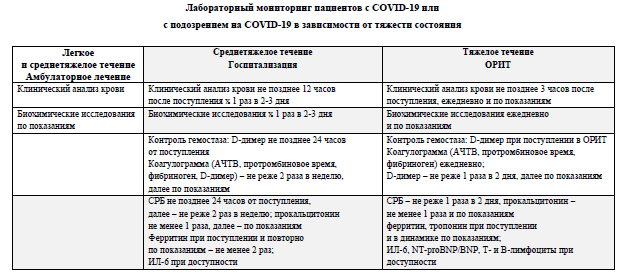 Изменения в гемограмме
Общее количество лейкоцитов при COVID-19 изменяется нечасто, возможны как лейкоцитоз, так и лейкопения. Наиболее часто выявляются лимфопения и умеренное увеличение СОЭ.
 У взрослых с тяжелым течением COVID-19 ассоциированы лимфопения (абсолютные значения, в среднем 0,8 х 109/л), изменение нейтрофил / лимфоцитарного индекса (в среднем 5,5 у тяжелых и 3,2 у нетяжелых пациентов) рассчитанному по абсолютному количеству клеток. Выявлена корреляция между выраженностью абсолютной лимфопении и летальным исходом, вирусной нагрузкой. 
Лимфопения является характерным изменением, но у детей в ряде случаев может быть не выражена. Возможно, это связано с низкой частотой тяжелого течения COVID-19. В то же время у детей до 5 лет это может быть обусловлено незрелостью иммунитета и «физиологическим сдвигом» в лейкоцитарной формуле. «Физиологический сдвиг» лейкоцитарной формулы у детей до 5 лет делает определение нейтрофил / лимфоцитарного индекса малоинформативным.
Снижение количества тромбоцитов может служить признаком развития органной дисфункции, сепсиса, ДВС-синдрома.
Изменения в биохимическом анализе крови
Наибольшую ценность биохимический анализ имеет у пациентов с сопутствующими заболеваниями, факторами риска неблагоприятного течения COVID-19, среднетяжелым и тяжелым течением заболевания, для диагностики органного поражения.
Снижение альбумина ассоциировано с более тяжелым течением заболевания (описано у взрослых), в том числе с тяжестью поражения легких. Остро возникшее снижение альбумина требует дополнительной оценки функции печени. 
При развитии критического состояния у детей отмечается значительное повышение ЛДГ (>2 норм). У взрослых повышение ЛДГ так же ассоциировано с тяжестью течения и отражает выраженность повреждения легких.
Определение креатинина необходимо для определения показаний к проведению гемодиализа у пациентов с тяжелым течением заболевания, пациентов с хроническими заболеваниями почек [34,38]. Следует учитывать преморбидный фон пациентов, и при наличии ХБП при определении креатинина дополнительно рассчитывать скорость клубочковой фильтрации (у детей – по формуле Шварца).
Маркеры воспаления
При COVID-19 возможно повышение С-реактивного белка (СРБ), прокальцитонина (ПКТ), скорости оседания эритроцитов (СОЭ), ферритина, интерлейкина-6 (ИЛ-6), в том числе и при нетяжелом течении. Выраженность изменений коррелирует с тяжестью состояния.
Повышение СРБ больше 100 мг/л должно настораживать в отношении бактериальной ко-инфекции, а длительное (дни) сохранение высоких (>100 мг/л) значений СРБ в динамике отражает неэффективность проводимой терапии. 
Повышение ПКТ до пограничных (в пределах 0,5 нг/мл) значений носит неспецифический характер, в то же время значительное повышение ПКТ у детей ассоциировано с бактериальной ко-инфекцией.
Коагулограмма
Выраженные изменения в коагулограмме как правило сопровождают критическое состояние у детей.
Для скрининга развития ДВС-синдрома можно использовать шкалу (таблица) для диагностики явного ДВС-синдрома ISTH (International Society on Thrombosis and Haemostasis). При сумме баллов <5 явный ДВС-синдром может быть исключен, но возможен скрытый ДВС-синдром, поэтому следует повторить исследование через 1-2 дня.
Шкала диагностики явного (overt) ДВС-синдрома (International Society on Thrombosis and Haemostasis, 2001)
Критерии тяжести
Критерии тяжести
Критерии тяжести. Критическая форма
Примеры формулировки диагнозов и кодирование CОVID-19  по МКБ-10
Пример 1. Новая коронавирусная инфекция CОVID-19 (подтвержденная), среднетяжелая форма, внебольничная двусторонняя пневмония. ДН 0. 
Пример 2. Новая коронавирусная инфекция CОVID-19 (подтвержденная), тяжелая форма, внебольничная двусторонняя пневмония, ОДН, .
 Пример 3. Подозрение на новую коронавирусную инфекцию  CОVID-19, тяжелая форма, внебольничная двусторонняя пневмония. Острый респираторный дистресс-синдром. ОДН.
Кодирования статистической информации при наличии подозрения или установленного диагноза коронавирусной инфекции COVID-19 осуществляется в соответствии с нижеследующим порядком:
• Коронавирусная инфекция, вызванная вирусом COVID-19, вирус идентифицирован (подтвержден лабораторным тестированием независимо  от тяжести клинических признаков или симптомов)- U07.1 
• Коронавирусная инфекция, вызванная вирусом COVID-19, вирус  не идентифицирован (COVID-19 диагностируется клинически  или эпидемиологически, но лабораторные исследования неубедительны  или недоступны) - U07.2 
• Наблюдение при подозрении на коронавирусную инфекцию - Z03.8 
 • Носительство возбудителя коронавирусной инфекции - Z22
• Контакт с больным коронавирусной инфекцией - Z20.8 
 • Скрининговое обследование с целью выявления коронавирусной инфекции - Z11.5
  • Коронавирусная инфекция неуточненная (кроме вызванной  COVID-19) - В34.2 
 • Коронавирусная инфекция уточненная (кроме вызванной COVID-19) - В33.8  
• При наличии пневмонии, вызванной COVID-19, рубрики J12-J18 используются в качестве дополнительных кодов. При летальных исходах  рубрики XXI класса МКБ-10 не используются.
Определение стандартного случая
Алгоритм действий при подозрении на COVID-19
ПЦР С ОБРАТНОЙ ТРАНСКРИПЦИЕЙ ЕДИНСТВЕННЫЙ СПЕЦИФИЧЕСКИЙ МЕТОД ДИАГНОСТИКИ
Результаты РГ-исследований указывают на вирусную пневмонию ® необходима верификация ОТ-ПЦР
РОЛЬ ЛУЧЕВОЙ ДИАГНОСТИКИ
ЛУЧЕВЫЕ МЕТОДЫ НЕ ЯВЛЯЮТСЯ ОСНОВНЫМИ В ДИАГНОСТИКЕ COVID-19,
однако позволяют:
осуществлять сортировку пациентов,
 выявлять осложнения,
оценивать динамику
Высокая чувствительность
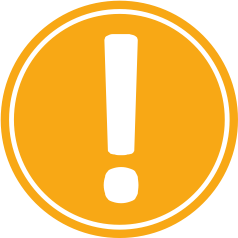 Низкая специфичность
РЕНТГЕНОГРАФИЯ
КОМПЬЮТЕРНАЯ ТОМОГРАФИЯ
УЛЬТРАЗВУКОВОЕ ИССЛЕДОВАНИЕ
Лучевые методы исследований, применяемые для диагностики COVID-19
60
medradiology.moscow
ПРИМЕНИМОСТЬ РАЗЛИЧНЫХ МЕТОДОВ ЛУЧЕВОЙ ДИАГНОСТИКИ
*-  применение КТ для скрининга в амбулаторных условиях повышает риски создания искусственных эпид.очагов
**- у нетранспортабельных пациентов, в отделениях интенсивной терапии и реанимации
61
medradiology.moscow
ПРИНЦИПЫ ВЫБОРА ЛУЧЕВЫХ МЕТОДОВ ИССЛЕДОВАНИЙ
1. СИМПТОМЫ И КЛИНИЧЕСКИЕ ПРИЗНАКИ ОРВИ ОТСУТСТВУЮТ
(даже на фоне релевантных анамнестических данных)
Применение лучевых исследований не показано
2. СИМПТОМЫ И КЛИНИЧЕСКИЕ ПРИЗНАКИ ОРВИ ЕСТЬ
Рекомендуется выполнение рентгенографии ОГК
3. СИМПТОМЫ И КЛИНИЧЕСКИЕ ПРИЗНАКИ ОРВИ ЕСТЬ, ИМЕЕТСЯ ПОДОЗРЕНИЕ НА COVID-19
(в том числе на основе анамнестических данных)
Рекомендуется выполнение компьютерной томографии ОГК
4. ОЦЕНКА ДИНАМИКИ ВЕРИФИЦИРОВАННОЙ ВИРУСНОЙ ПНЕВМОНИИ, ВЫЗВАННОЙ COVID-19
Компьютерная томография ОГК
Рентгенография ОГК и/или ультразвуковое исследование ОГК (доп. метод) у пациентов в реанимации
62
medradiology.moscow
Рентгенография
Ограниченные возможности в выявлении интерстициальных изменений, особенно в ранние сроки заболевания.
Метод позволяет уверенно выявлять тяжелые формы пневмоний и отек легких различной природы, которые требуют госпитализации, в том числе направления в ОРИТ 
Тем не менее, заподозрить признаки острой интерстициальной пневмонии – локальное и диффузное «матовое стекло» 	 рекомендовать КТ
По характеру изменений попытается определить альвеолярный или бронхиолярный тип изменений – бронхиолит или альвеолит (разная тактика в лечении)
Выявить присоединение РДС – белое легкого, ватное легкое, снежная буря
Заподозрить присоединение ТЭЛА – КТ-ангиопульмонография
Оценить исход заболевания – выздоровление, ИФА или констриктивный бронхиолит
ПРОВЕДЕНИЕ РГ-ИССЛЕДОВАНИЙ НА ПЕРЕДВИЖНОМ АППАРАТЕ
Технологии проведения исследований не отличается от стационарного оборудования и включают в себя:
Позиционирование пациента на область исследования согласно диагностической задаче
Соблюдение оптимальных физико-технических режимов исследования (фокусного расстояния и нужных показателей напряжения в Rg-трубке)
Применение средств индивидуальной защиты
Радиационная безопасность:
При проведении рентгенологических исследований в ОРИТ одномоментно может обследоваться только один пациент.
При рентгенологическом исследовании обязательно проводится экранирование области таза, щитовидной железы, глаз и других частей тела, если они не подлежат исследованию, такие как защитный фартук, воротник, пелерину или какие-либо специальные средства
Кроме индивидуальных средств защиты должны быть использованы передвижные - ширмы и экраны, которые также используются для защиты персонала и других пациентов  от рентгеновского излучения.
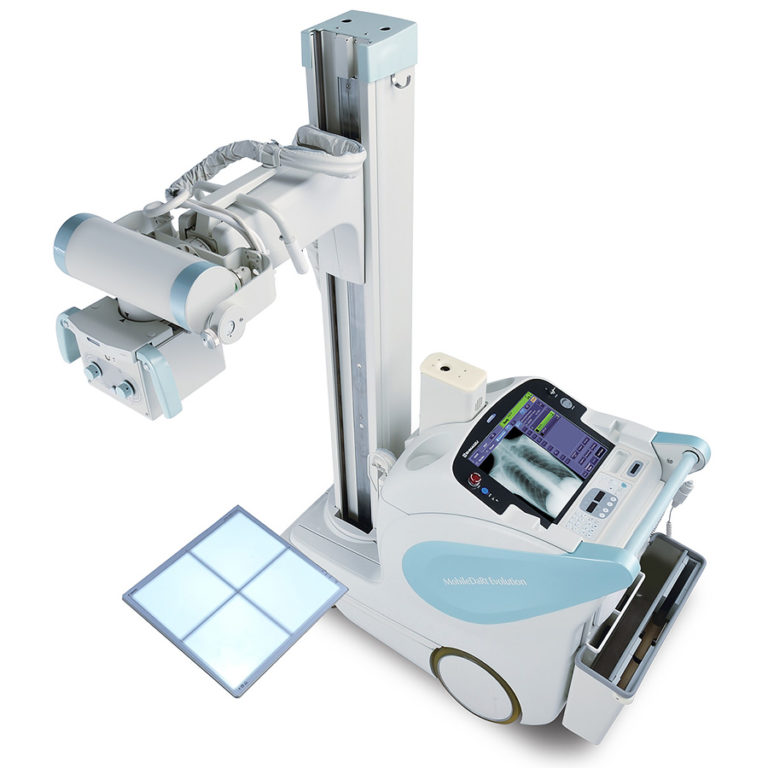 Учреждения могут рассмотреть возможность размещения портативных рентгенографических устройств, когда РГ показано с медицинской точки зрения. 
Поверхности этих машин можно легко чистить, избегая необходимости приводить пациентов в рентгенологические кабинеты
64
medradiology.moscow
[Speaker Notes: это высокоточный метод исследование. Основано на способности тканей человека поглощать рентген излучения. При этом различные тканевые структуры поглощают РИ с разной степенью интенсивности.
С момента появления КТ произвела прорыв в медицине, так как у врачей впервые появилась возможность изучать тканевую структуру органов человека неинвазивным методом.
При этом КТ позволяет изучать ткани и анатомические структуры диаметром от нескольких миллиметров.]
ЭФФЕКТИВНОСТЬ КТ ИССЛЕДОВАНИЙ
Чувствительность КТ – 98%
Чувствительность РТ-ПЦР – 71%
ВОЗМОЖНЫЕ ПРИЧИНЫ НИЗКОЙ ЧУВСТВИТЕЛЬНОСТИ РТ-ПЦР
Недостаточная эффективность методики
Различия в частоте обнаружения оборудования и реактивов разных производителей
Низкая вирусная нагрузка пациента
Неправильный клинический отбор проб
КТ грудной клетки возможно использовать для скрининга COVID-19 у пациентов с клиническими и эпидемиологическими особенностями, характерных для инфекции COVID-19, в особенности при отрицательном РТ-ПЦР
Sensitivity of Chest CT for COVID-19: Comparison to RT-PCR DOI: 10.1148/radiol.2020200432
65
medradiology.moscow
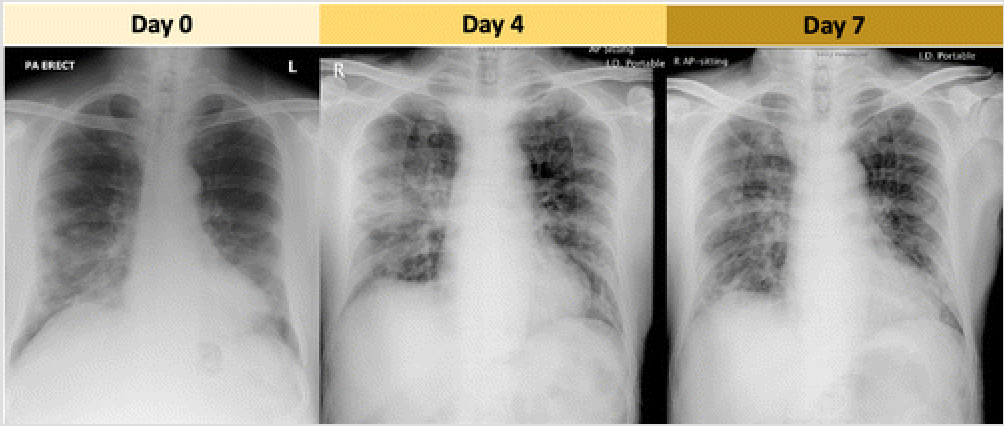 ДИНАМИКА COVID-19 ПО РЕНТГЕНОГРАФИИ
День 0
День 4
День 7
Положительная динамика повышение пневматизации легочной ткани в средних отделах.
Инфильтрация справа в нижних отделах
Появление новых участков инфильтрации в средних отделах справа с преимущественной локализацией по периферии
66
medradiology.moscow
Уплотнения легочной ткани по типу «матового стекла» центральной и прикорневой локализации
Единичные солидные узелки
Наличие кавитаций
Плевральный выпот
Лимфоаденопатия
Очаговая диссеминация
Симптом «дерево в почках»
Пневмосклероз
Пневмофиброз
РГ-ПРОЯВЛЕНИЯ ВИРУСНОЙ ПНЕВМОНИИ ПРИ КТ
ОСНОВНЫЕ
Многочисленные уплотнения легочной ткани по типу «матового стекла» преимущественно округлой формы, различной протяженности с/без консолидации
Переферической, мультилобарной локализации
Поражение чаще носит двусторонний характер
ДОПОЛНИТЕЛЬНЫЕ
Утолщение междолькового интерстиция по типу «булыжной мостовой»
Участки консолидации, периобулярные уплотнения
Симптом воздушной бронхограммы
ТИПИЧНЫЕ
Указанные признаки преимущественно определяются на 5-12 сутки заболевания
НЕТИПИЧНЫЕ
67
medradiology.moscow
РОЛЬ КТ
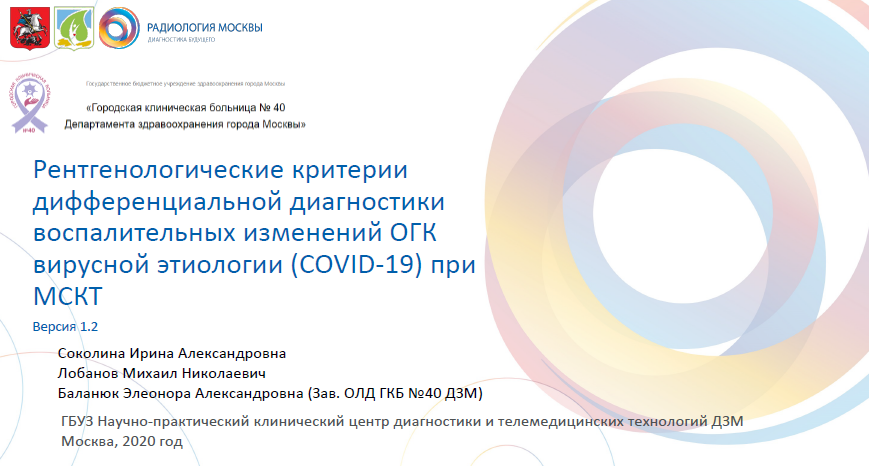 КТ проводится:
Для первичного обследования
Повторно через 2-3 дня при недостижении требуемого терапевтического эффекта
Через 5-7 дней при отсутствии или улучшении динамики симптомов
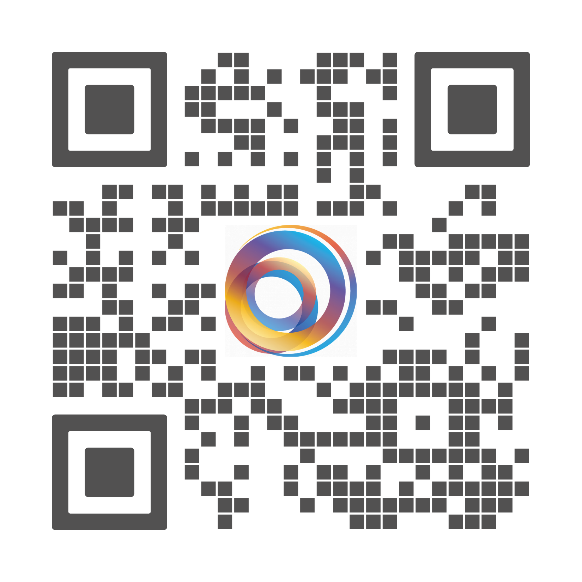 68
medradiology.moscow
Ведущие КТ-синдромы

Единичные уплотнения по типу матового стекла
пятнистые,/очаговые уплотнения по типу матового стекла

Участки косолидации
Субплевральные линейные уплотнения
Округлые уплотнения 

• Синдром «матового стекла» 
• Синдром «консолидации»
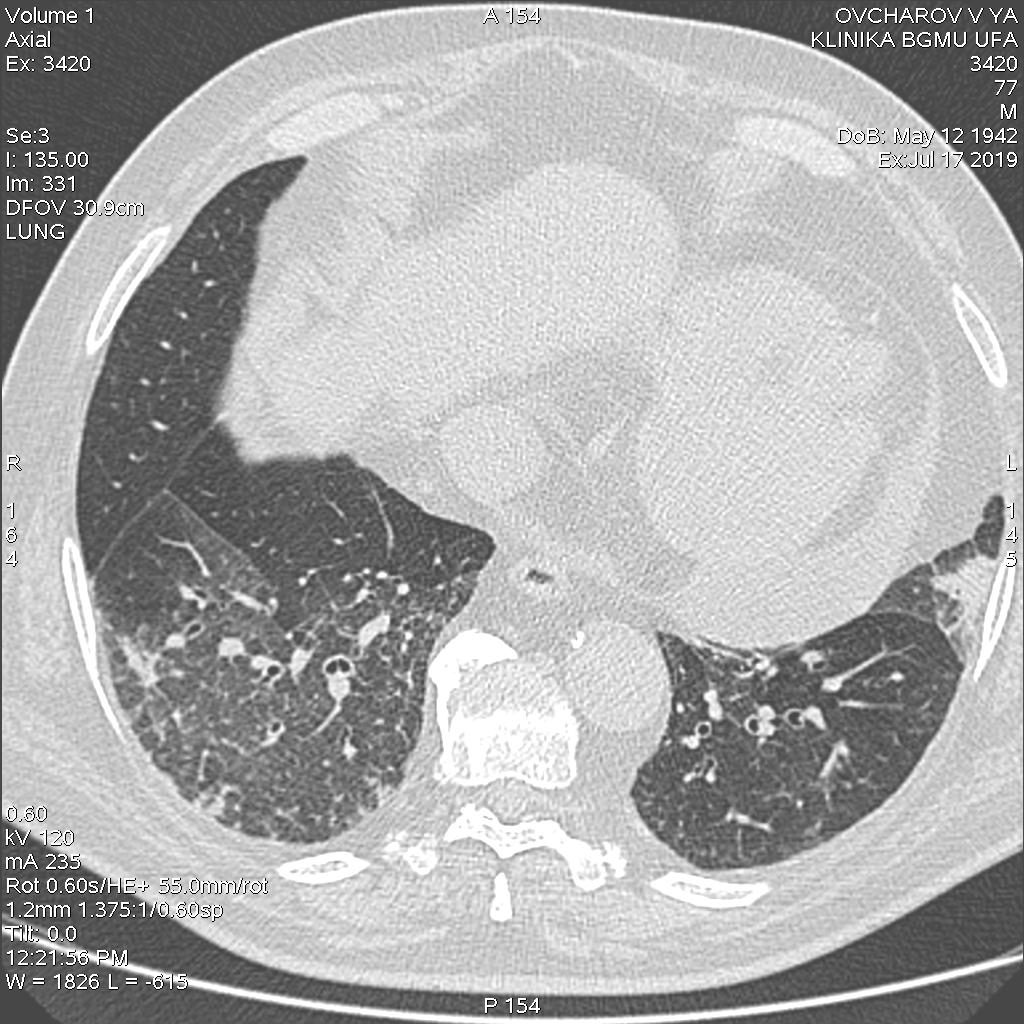 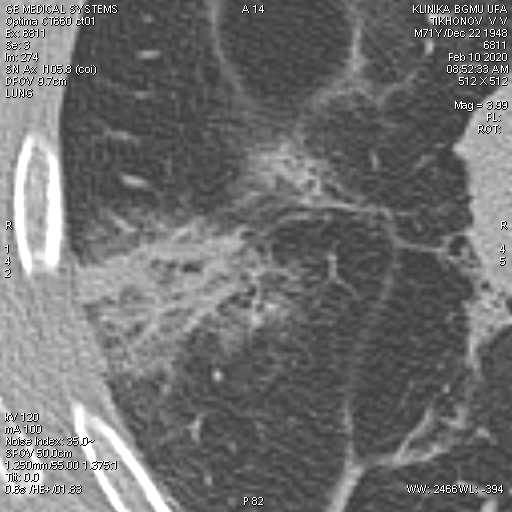 [Speaker Notes: Ведущие КТ-синдромы при вирусной пне6вмонии, это прежде всег
• Синдром «матового стекла» 
• Синдром «консолидации»]
Динамика развития рентгенологических признаков COVID-19
Версия 5 (08.04.2020)
70
ДИФФЕРЕНЦИАЛЬНАЯ ДИАГНОСТИКА
71
medradiology.moscow
Грипп ~ 50-60% 
РСВ ~20-25%
Аденовирус ~ 10 % 
Парагрипп ~5% 
Метапневмовирус ~ 5%

ДРУГИЕ
Coronavirus 
Rhinovirus 
Varicella
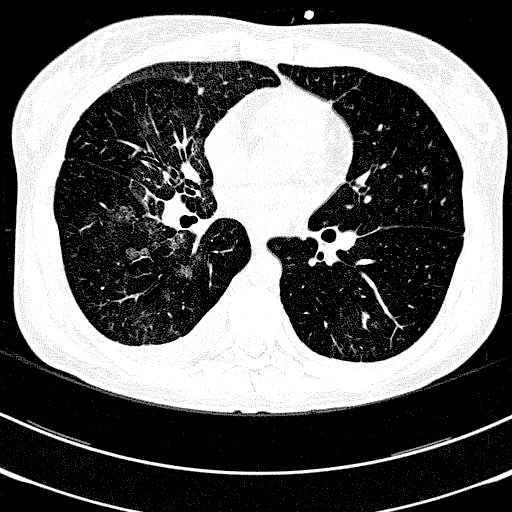 ВИРУСНЫЕ ПНЕВМОНИИ И ИХ ПРИЗНАКИ
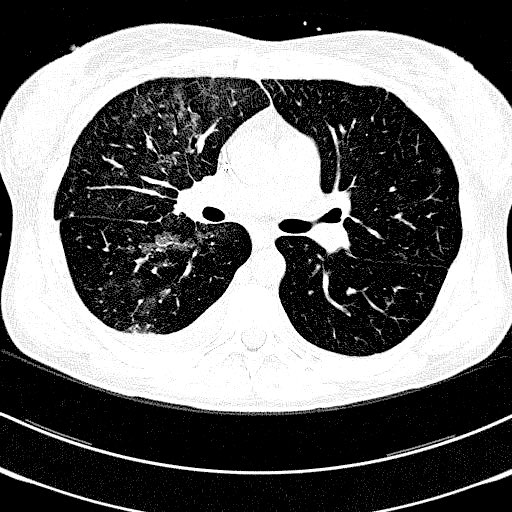 Вирусные пневмонии составляют до 9-29% от всех внебольничных пневмоний, требующих госпитализации у взрослых
ПРИЗНАКИ
Патологический процесс локализуется в интерстициальной ткани легкого, преимущественно в стенках альвеол
Центрилобулярные очаги и «матовое стекло»
Нет очагов с распадом в сравнении с 48.5% невирусными очагами (P < .0001) 
83% всех вирусных очагом имели размеры < 10 mm  (P < .0001)
58.3% вирусных очагов имели “halo” (P < .0003)
Franquet Т.et al  JCAT 2003
72
medradiology.moscow
ДИФФЕРЕНЦИАЛЬНАЯ ДИАГНОСТИКА
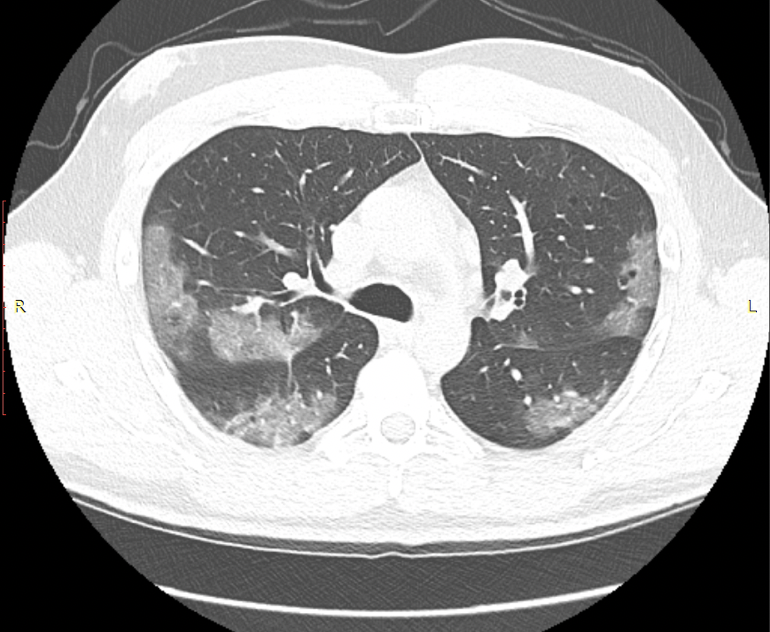 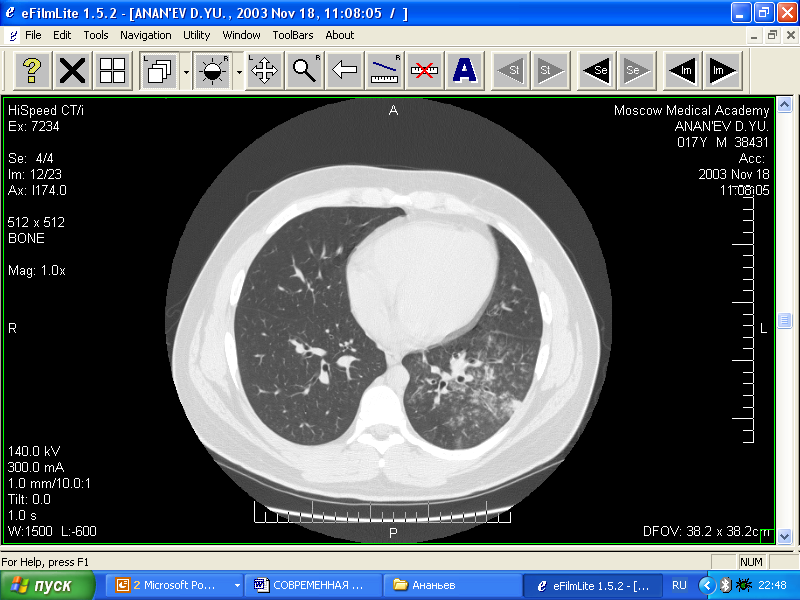 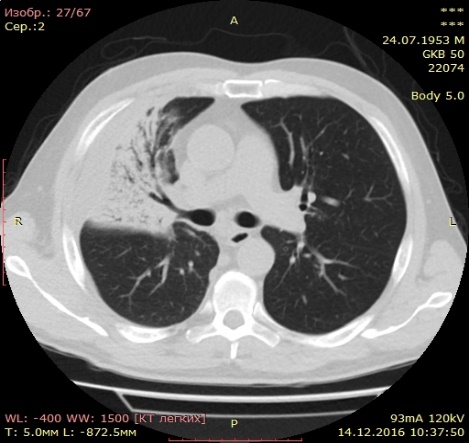 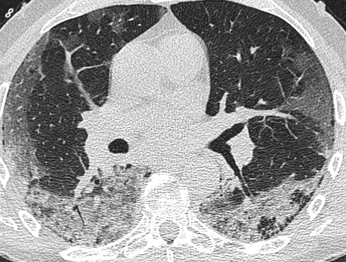 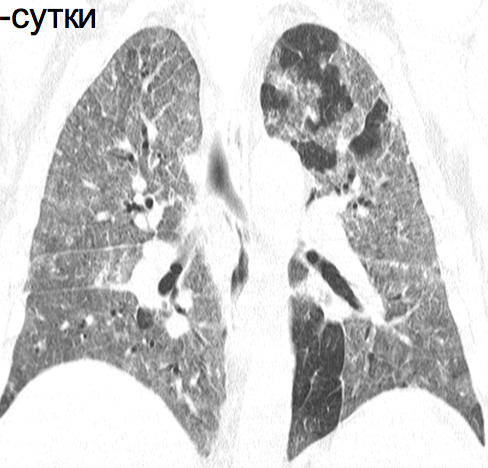 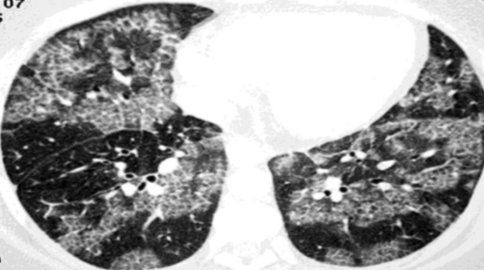 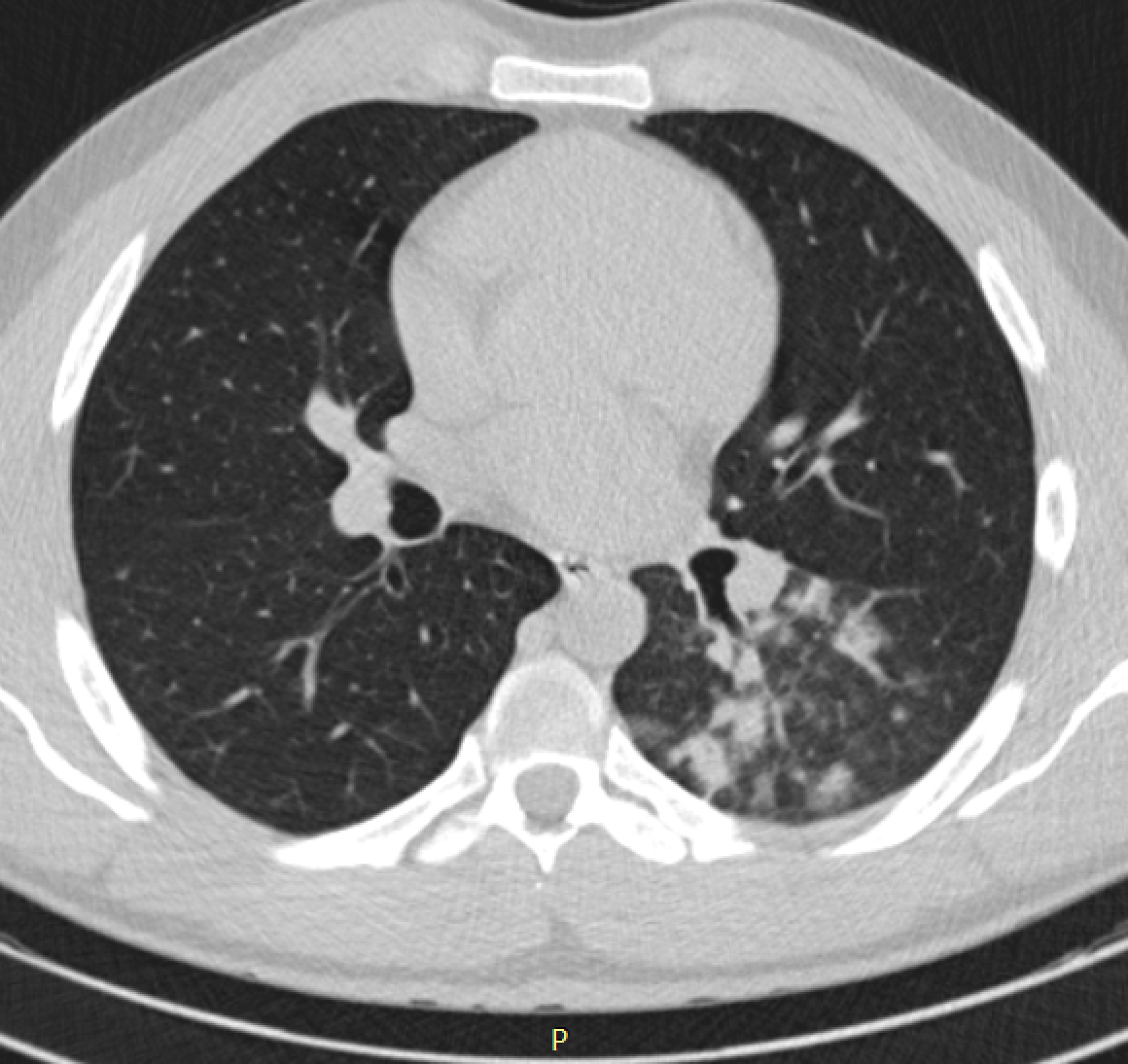 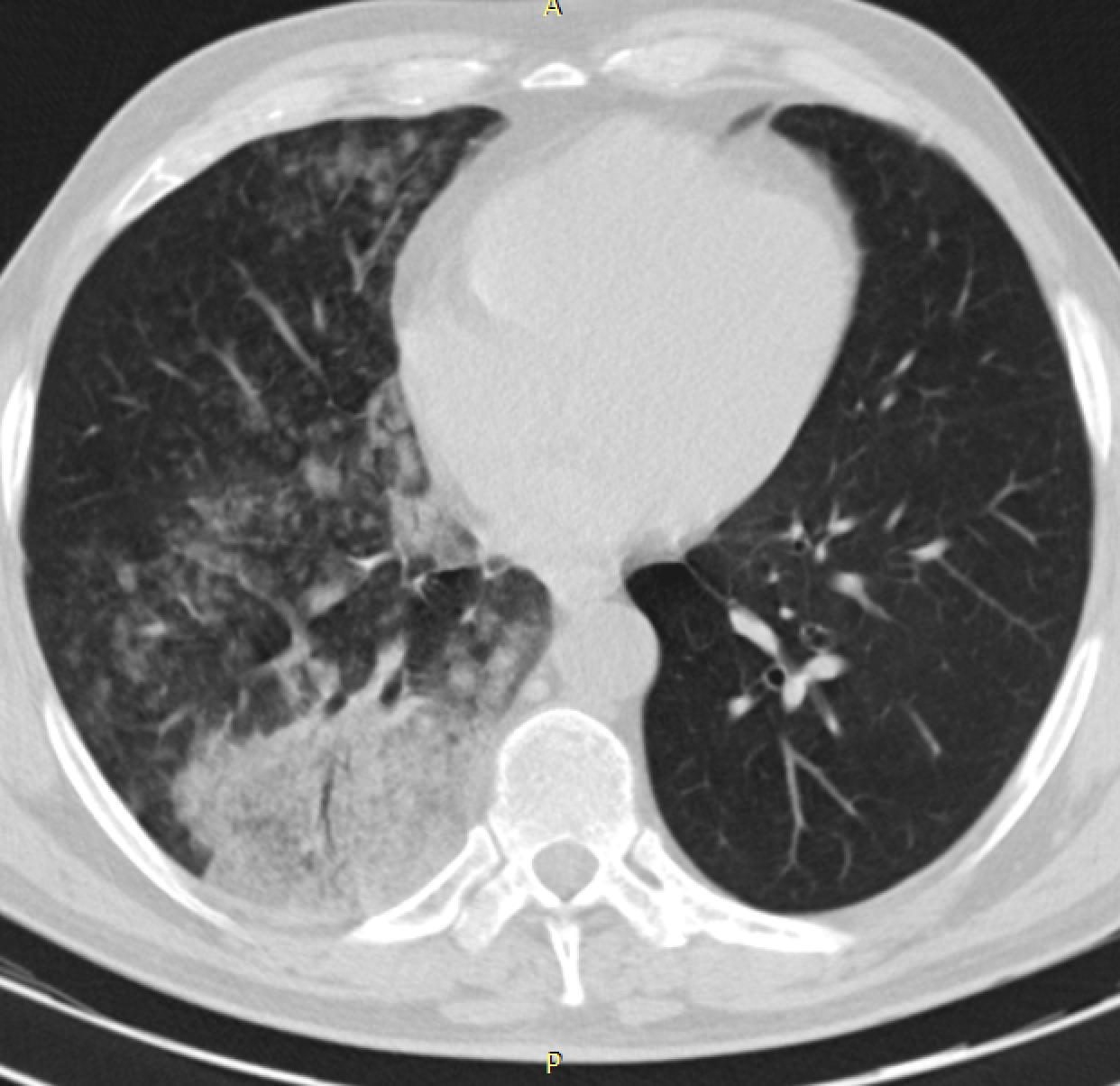 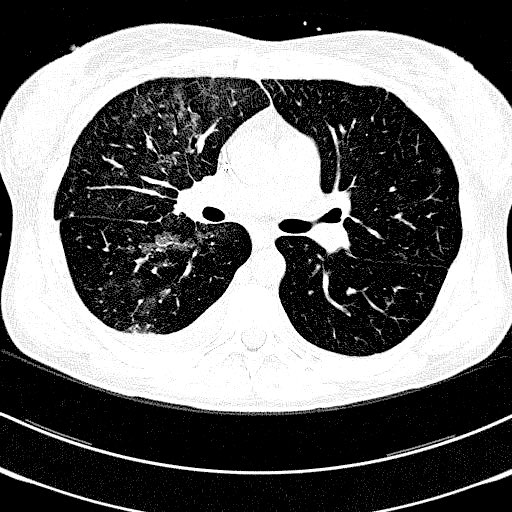 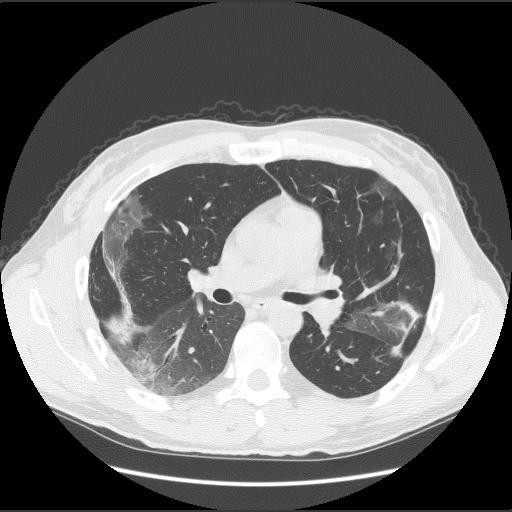 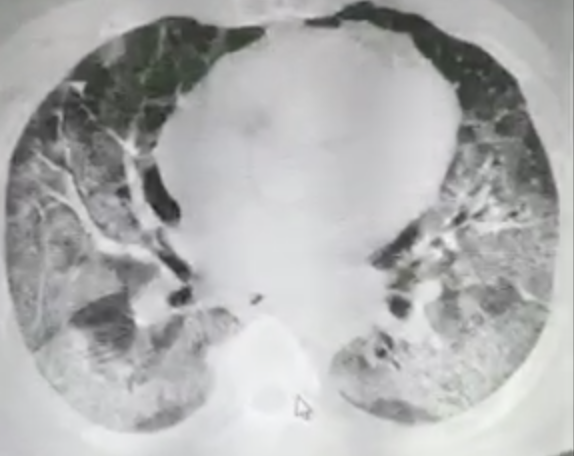 73
medradiology.moscow
НЕСПЕЦИФИЧНАЯ КТ-КАРТИНА ПРИ COVID
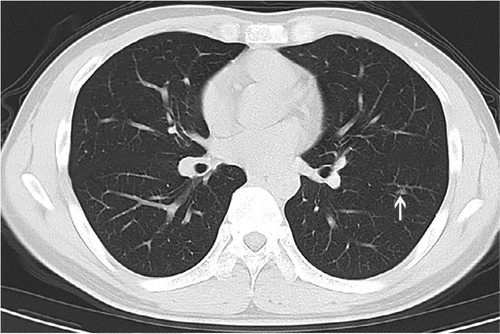 Многие больные COVID имеют небольшие затемнения или базальные интерстициальные метки
74
medradiology.moscow
Оценка вероятности наличия вирусной пневмонии,  обусловленной COVID-19 по КТ-паттернам
КТ ПАТТЕРН
РАСПРЕДЕЛЕНИЕ
ОСНОВНЫЕ ПРИЗНАКИ
ДОП. ПРИЗНАКИ*
ВЫСОКАЯ ВЕРОЯТНОСТЬ
Расположение  преимущественно нижнедолевое,  периферическое, периваскулярное,  мультилобулярный двусторонний* характер  поражения
Утолщение  междолькового интерстиция по типу «булыжной мостовой» (“crazy-paving” sign),  участки консолидации, симптом воздушной  бронхограммы
Многочисленные  уплотнения по типу «матового стекла»  преимущественно округлой формы, различной  протяженности
Критерии диагностики
СРЕДНЯЯ ВЕРОЯТНОСТЬ
Расположение  преимущественно диффузное,  перибронхиальное, односторонний  характер поражения по типу «матового»  стекла
Критерии диагностики: Перилобулярные  уплотнения, обратное «halo»
Критерии диагностики
Диффузные уплотнения  легочной ткани по типу «матового стекла»  различной формы и протяженности с/без  консолидацией (-ии)
75
* Описаны единичные случаи одностороннего поражения
Оценка вероятности наличия вирусной пневмонии,  обусловленной COVID-19 по КТ-паттернам
КТ ПАТТЕРН
РАСПРЕДЕЛЕНИЕ
ОСНОВНЫЕ ПРИЗНАКИ
ДОП. ПРИЗНАКИ*
НИЗКАЯ ВЕРОЯТНОСТЬ
Критерии диагностики
Наличие участков  инфильтрации по типу консолидации без  участков уплотнения по типу «матового  стекла», лобарных инфильтратов
Единичные малые  уплотнения легочной ткани по типу «матового  стекла» не округлой формы и не периферической  локализации
Преимущественно  односторонняя локализация
НЕХАРАКТЕРНЫЕ ПРИЗНАКИ
Симптом «дерево в почках»
Очаговая диссеминация
Кавитация
Лобарный инфильтрат
76
* Плевральный выпот, лимфаденопатия, пневмосклероз/пневмофиброз
КТ-признаки и тяжесть заболевания при COVID19
КТ ПРИЗНАКИ
ТЯЖЕСТЬ ЗАБОЛЕВАНИЯ
Не более 3-х очагов уплотнения по типу матового стекла < 3 см по максимальному диаметру
ЛЕГКАЯ
Более 3-х очагов уплотнения по типу матового стекла < 3  см по максимальному диаметру
СРЕДНЯЯ/ТЯЖЕЛАЯ*
Уплотнения легочной ткани по типу матового стекла в  сочетании с очагами консолидации
СРЕДНЯЯ/ТЯЖЕЛАЯ*
Диффузное уплотнение легочной ткани по типу матового  стекла и консолидации в сочетании с утолщением  междолькового интерстиция по типу «булыжной  мостовой» (“crazy-paving” sign)
ТЯЖЕЛАЯ
77
* В соответствии с клиническими данными
ДИНАМИКА РАЗВИТИЯ РГ ПРИЗНАКОВ
78
medradiology.moscow
ОЦЕНКА ВОВЛЕЧЕННОСТИ ПО ДАННЫМ МСКТ
ТЯЖЕСТЬ ПОРАЖЕНИЯ ЛЕГКИХ НА МСКТ КОРРЕЛИРУЕТ С ТЯЖЕСТЬЮ ЗАБОЛЕВАНИЯ
Подсчет процентов вовлечения в патологический процесс каждой из пяти долей  легких:
ОБЩИЙ БАЛЛ МСКТ
0 баллов – отсутствие вовлечения
…
….
25 баллов – каждая из долей вовлечена более, чем на 75%
ПРОЦЕНТ ПОРАЖЕНИЯ ЛЕГКИХ
х4 =
å
баллов каждой доли
79
medradiology.moscow
СТАНДАРТИЗИРОВАННЫЙ ПРОТОКОЛ ОПИСАНИЯ КТ ОГК (COVID-19)
80
medradiology.moscow
СТАНДАРТИЗИРОВАННЫЙ ПРОТОКОЛ ОПИСАНИЯ КТ ОГК (COVID-19)
81
medradiology.moscow
СТАНДАРТИЗИРОВАННЫЙ ПРОТОКОЛ ОПИСАНИЯ КТ ОГК (COVID-19)
82
medradiology.moscow
РОЛЬ УЗИ ЛЕГКИХ
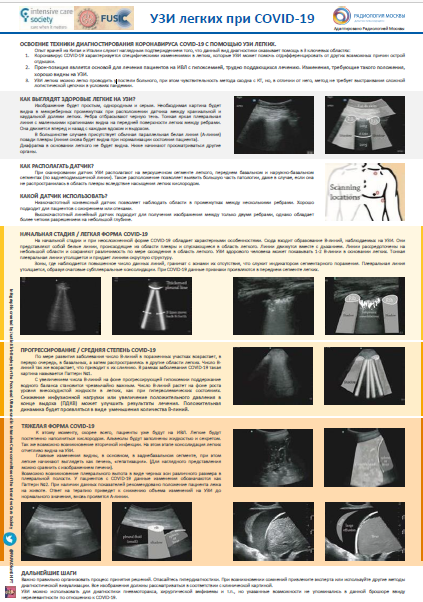 Сортировка больных по УЗД при массовом поступленииПри наличии признаков пневмонии ® срочное КТ
Динамическое наблюдение за степенью тяжести и распространенности процессов, в особенности в реанимации
Изменение лечебно-диагностической тактики в зависимости от выявленных изменений
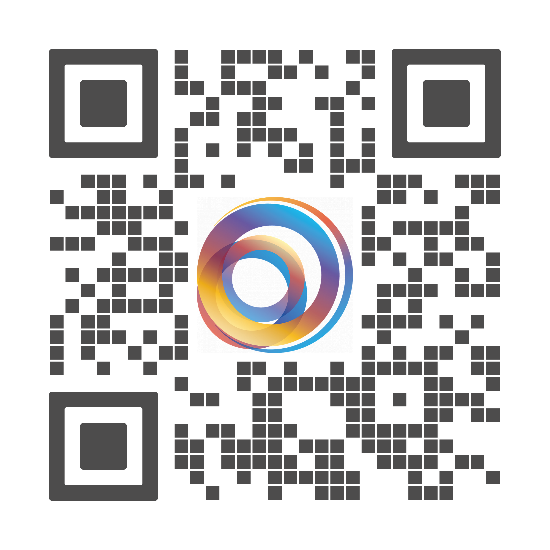 Методика
Признаки и паттерны
Степени тяжести
Изменение лечебно-диагностической картины
83
medradiology.moscow
УЗИ ЛЕГКИХ ПРИ COVID-19
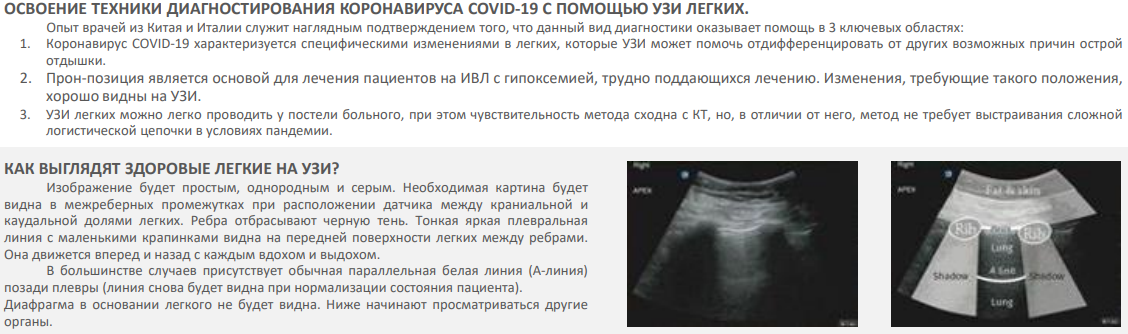 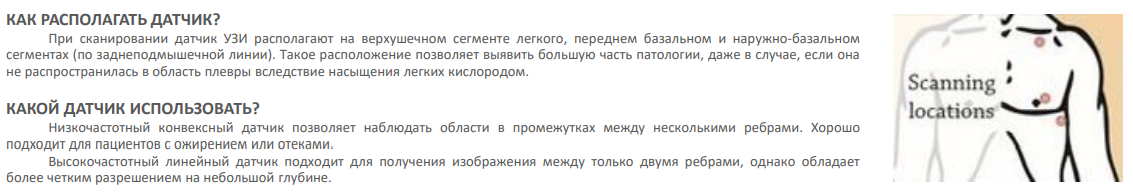 84
medradiology.moscow
УЗИ ЛЕГКИХ ПРИ COVID-19
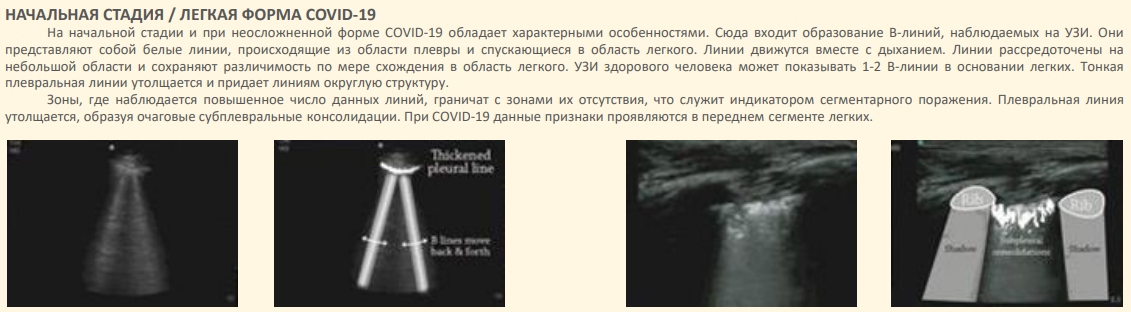 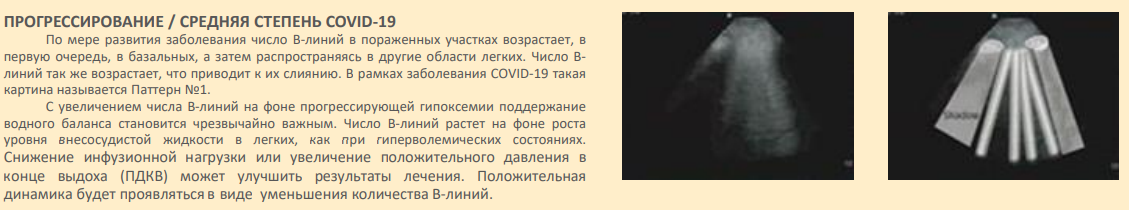 85
medradiology.moscow
УЗИ ЛЕГКИХ ПРИ COVID-19
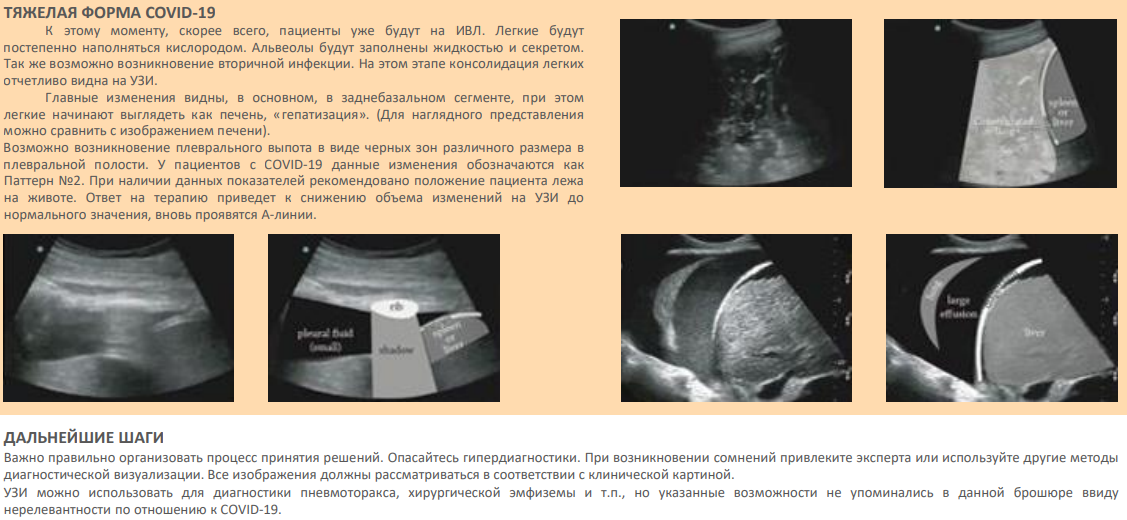 86
medradiology.moscow
ТЯЖЕСТЬ ЗАБОЛЕВАНИЯ
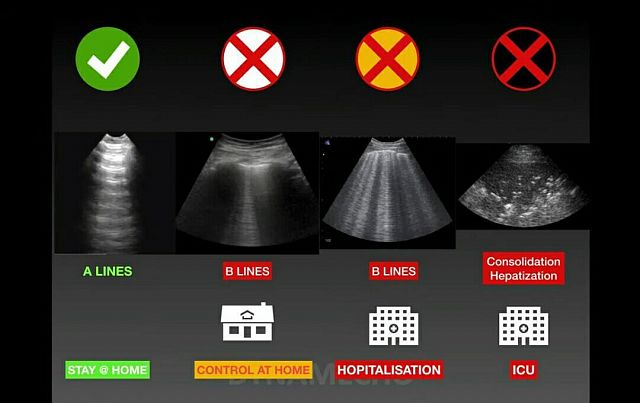 87
medradiology.moscow
ОЦЕНКА УЛЬТРАЗВУКОВЫХ ПАТТЕРНОВ
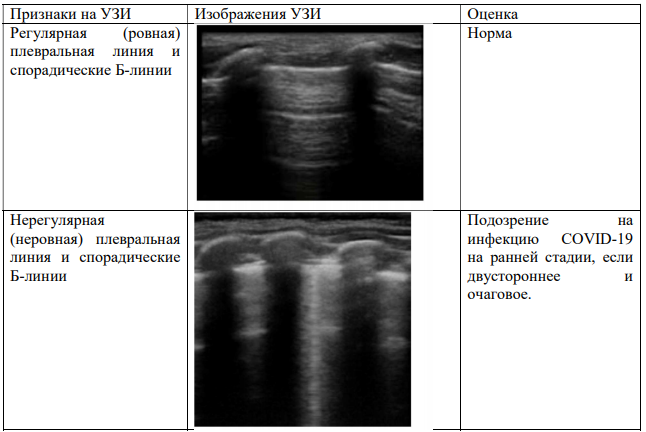 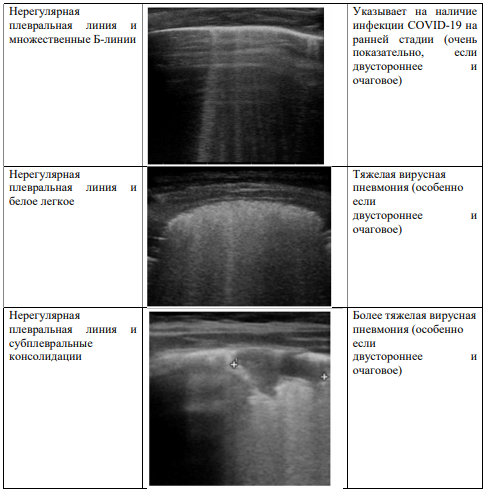 88
medradiology.moscow
БЕЗОПАСНОЕ ПРОВЕДЕНИЕ УЗИ
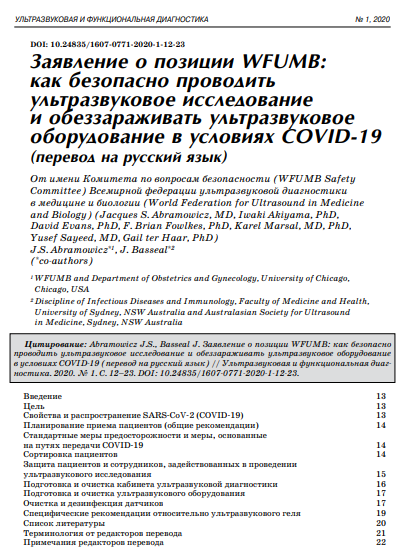 Исключить несрочные и плановые УЗИ
Увеличить интервалы между приемами
Использовать разную аппаратуру для пациентов с подозрением на COVID-19 и подтвержденным диагнозом
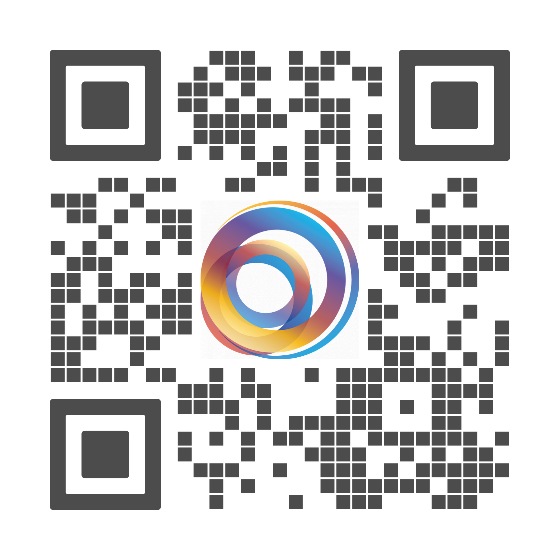 Как часто и чем обрабатывать датчики и аппаратуру
Обустройство кабинета в условиях пандемии
Как защитить врача и пациента
89
medradiology.moscow
Оценка динамики течения выявленной пневмонии COVID-19 проводится по  клиническим показаниям с применением следующих методов визуализации:
оптимально: выполнение КТ исследования легких по стандартномупротоколу без внутривенного контрастирования;
 возможно: РГ в двух проекциях в рентгеновском кабинете;
возможно: выполнение УЗИ легких (как дополнительное исследование) приневозможности оценки динамики с помощью КТ и РГ при условии наличияпервоначальной информации об истинном объеме и причине поражениялегких и подготовленного врачебного персонала.
Комментарии. Кратность повторения КТ, РГ или УЗИ зависит от клиническихпоказаний, диктующих необходимость оценки динамики. Рекомендуемая кратностьповторения для КТ и РГ – не чаще, чем один раз в 7 дней. 
Обследование новорожденных и детей младшего возрастас известной/предполагаемой пневмонией COVID-19 по возможности начинаетсяс применения УЗИ легких, плевральных полостей и средостения, при наличииклинических показаний продолжается с использованием РГ и/или КТ ОГК.
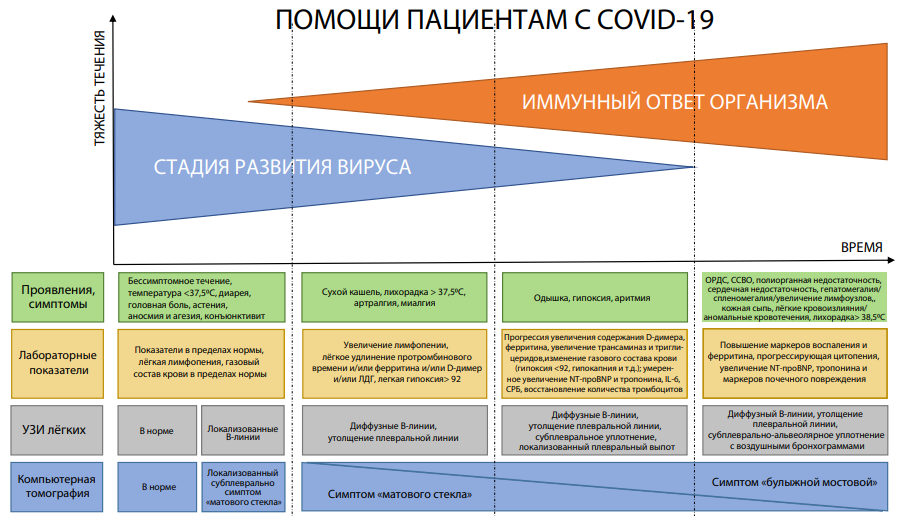 АЛГОРИТМ ПОМОЩИ ПАЦИЕНТАМ С COVID-19
91
medradiology.moscow
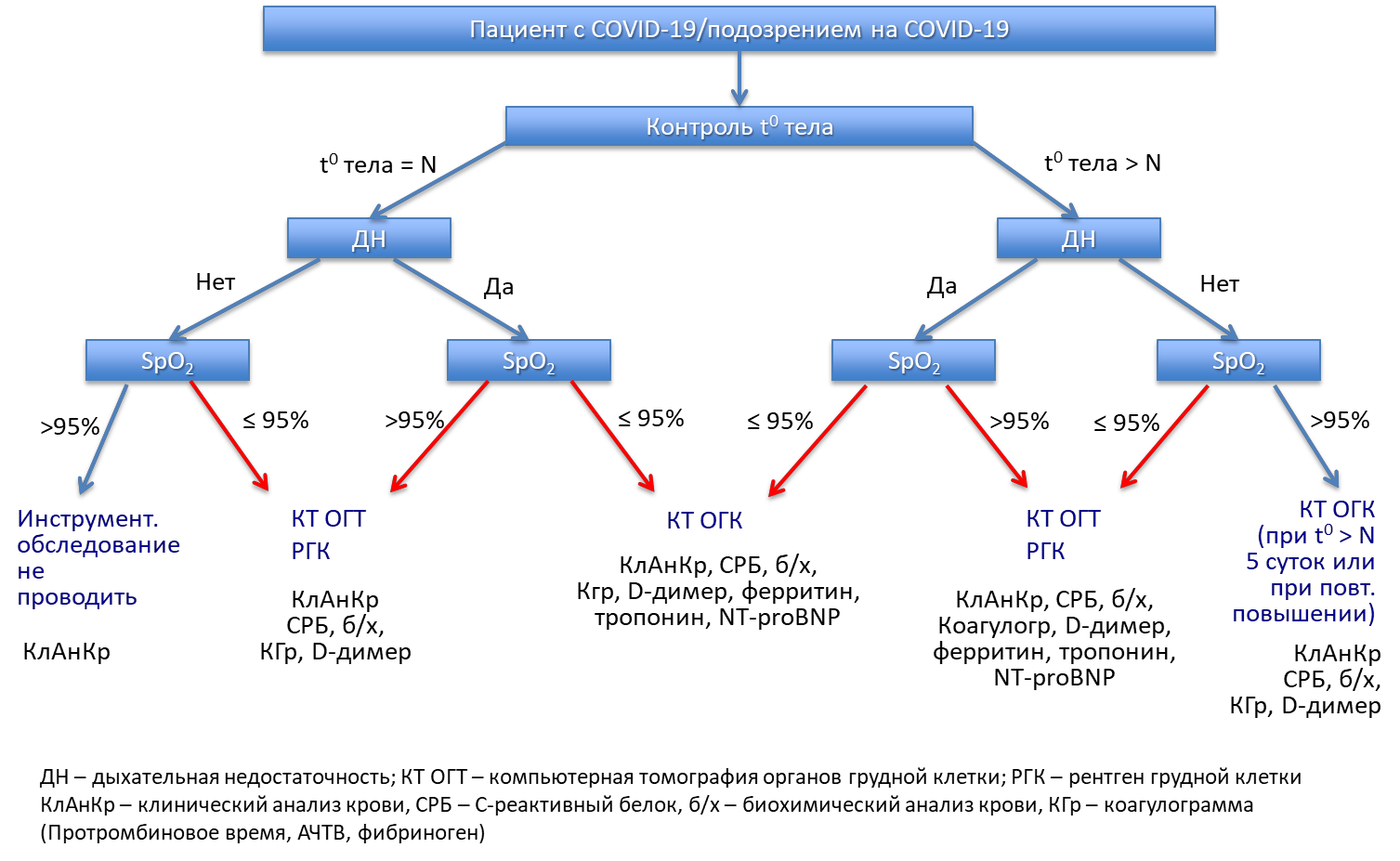 Рекомендуемый алгоритм диагностики в зависимости от тяжести течения
22
Синдром активации макрофагов (синонимы: вторичныйгемофагоцитарный лимфогистиоцитоз, гемофагоцитарныйсиндром) при системном варианте ювенильного идиопатического артрита
Уровень ферритина сыворотки крови > 684 нг/мл И
2 из следующих признаков:
• число тромбоцитов крови ≤180х109/л;
• уровень АСТ сыворотки крови >48 Ед/л;
• уровень триглицеридов сыворотки крови >156 мг/дл;
• уровень фибриногена крови ≤ 360 мг/дл
В международной классификации болезней
10-го пересмотра код данного заболевания отсутствует, предлагается указывать основным диагнозом COVID-19, если она
доказана (код U07.1), а сопутствующим БК (код M30.3) [22].
ДМВС, ассоциированный с COVID-19, имеет перекрестные
черты с БК, осложненной шоком, САМ, СТШ; его также
можно расценивать как системную микроангиопатическую
клиническую «маску» COVID-19.

До сих пор неясно, является ДМВС, возникающий на 1–6 неделе от начала COVID-19, его постинфекционным осложнением или проявлением, что отражено в многочисленных синонимах ДМВС, однако первоначальные клинические наблюдения позволяют заподозрить наличие корреляции.
Обязательной госпитализации подлежат:
Дети с тяжелой клинической картиной заболевания, имеющих совокупность двух и более признаков на фоне лихорадки: температура тела ≥38,50С, ЧД ≥30, Sp02 ≤94%.
Дети с тяжёлой клинической картиной заболевания и нетипичным течением ОРВИ и гриппа, внебольничной пневмонией.
Дети из групп риска, в том числе имеющие врожденные пороки развития, хронические заболевания бронхо-легочной, сердечно-сосудистой и эндокринной систем, иммунодефицит.
При бессимптомной или легкой форме заболевания допустимо лечение на дому.
Показания для госпитализации детей с COVID-19 или подозрением на него:
1. Тяжелая или среднетяжелая степень респираторного заболевания или внебольничная пневмония. 
2. Лихорадка выше 38,5 °С, в том числе по данным анамнеза, или ниже 36,0 °С или при длительности лихорадки выше 38,0 °С более 5 дней. 
3. Одышка в покое или при беспокойстве. 
4. Тахипноэ, не связанное с лихорадкой, более 20% от возрастной нормы: до 1 года – более 50, от 1 до 5 лет – более 40, старше 5 лет – более 30 в мин. 
5. Тахикардия, не связанная с лихорадкой, более 20% от возрастной нормы: до 1 года – более 140, от 1 до 5 лет – более 130, старше 5 лет – более 120 в мин. 
6. SpO2 ≤ 95%. 
7. Угнетение сознания (сонливость) или повышенное возбуждение, инверсия сна, отказ от еды и питья. 
8. Судороги. 
9. Отсутствие положительной динамики или нарастание клинической симптоматики на фоне проводимой терапии через 5 дней после начала заболевания. 
10. Наличие тяжелых фоновых заболеваний: 
- Врожденные и приобретенные заболевания сердца, в том числе в анамнезе (пороки сердца, нарушения ритма, миокардиопатия или миокардит); 
- Хронические заболевания легких (бронхолегочная дисплазия, бронхиальная астма, муковисцидоз, бронхоэктатическая болезнь, врожденные пороки легких и др); 
- Первичный или вторичный иммунодефицит, в том числе ВИЧ-инфекция, аутоиммунные заболевания, иммуносупрессивная терапия; 
- Онкогематологические заболевания, химиотерапия; 
- Метаболические заболевания (сахарный диабет, ожирение и др); 
- Заболевания печени и почек. 
11. Невозможность изоляции при проживании с лицами из групп риска. 
12. Отсутствие условий для лечения на дому или гарантий выполнения рекомендаций (общежитие, учреждения социального обеспечения, пункт временного размещения, социально неблагополучная семья, плохие социально-бытовые условия).
Показания для перевода в ОРИТ:
1. Нарушение сознания (14 баллов и менее по шкале комы Глазго для соответствующей возрастной категории) или необъяснимое выраженное возбуждение (плач, крик) на фоне течения ОРИ; 
2. Увеличение ЧДД более чем на 15% от физиологических возрастных показателей в состоянии покоя; 
3. Стонущее или кряхтящее дыхание; 
4. Увеличение ЧСС более чем на 15% от физиологических возрастных показателей в состоянии покоя; 
5. Цианоз и одышка, определяемые при визуальном осмотре, раздувание крыльев носа у детей первого года жизни; 
6. SpO2 ≤ 93%; 
7. Респираторный ацидоз (рСО2 > 50 мм рт. ст.); 
8. Декомпенсированные нарушения кислотно-основного состояния крови (рН < 7,25); 
9. Выраженные нарушения тканевой перфузии, артериальная гипотензия; 
10. Лактат-ацидоз (концентрация лактата > 2,5 ммоль/л); 
11. Артериальная гипотония с клиническими проявлениями шока; 
12. Снижение диуреза до уровня олигоурии и ниже (ниже 50% от возрастной нормы и менее); 
13. Появление кашля с примесью крови в мокроте, боли или тяжести в груди; 
14. Появление признаков геморрагического синдрома.
п.4.1–4.3.	Лечение COVID-19
Этиотропное
по клиническому опыту  ведения пациентов с атипичной  пневмонией, связанной
с коронавирусами SARS-CoV
и MERS-CoV, выделяют  препараты этиологической  направленности (как правило,  использованных в комбинации):
лопинавир+ритонавир;
рибавирин;
препараты интерферонов
Симптоматическое
купирование лихорадки
комплексная терапия  ринита / ринофарингита
комплексная терапия  бронхита
Патогенетическое
достаточное количество  жидкости; при выраженной  интоксикации показаны  энтеросорбенты
инфузионная терапия под  контролем состояния у  пациентов в тяжелом состоянии  (с осторожностью)
для профилактики отека мозга,  легких целесообразно  проводить инфузионную  терапию на фоне  форсированного диуреза
мукоактивные препараты с  целью улучшения отхождения  мокроты
бронхолитическая  ингаляционная терапия  бронхообструктивного синдрома
Жаропонижающие назначают
при температуре выше 38,0ºС.
При плохой переносимости  лихорадочного синдрома,  головных болях, повышении  артериального давления
и выраженной тахикардии  (особенно при наличии  ишемических изменений  или нарушениях ритма)
жаропонижающие используют  и при более низких цифрах.
Наиболее безопасными  препаратами являются  ибупрофен и парацетамол
Опубликованные на сегодня сведения  о результатах лечения с применением  данных препаратов не позволяют  сделать однозначный вывод об их  эффективности/неэффективности,
в связи с чем их применение
допустимо по решению врачебной  комиссии, если возможная польза  для пациента превысит риск.
101
Рекомендации из ВКР 10,11 версии
Лечение COVID-19 в соответствии с протоколами настоящих рекомендацийпроводится в подтвержденных и вероятных случаях заболевания. 
В качестве противовирусной терапии детей с COVID-19 в случаях заболеваний среднетяжелой и легкой степени тяжести рекомендуются препараты ИФН-α, при тяжелой степени тяжести используется внутривенные иммуноглобулины. 
Интерферон-альфа может снизить вирусную нагрузку на начальных стадиях болезни, облегчить симптомы и уменьшить длительность болезни. Исследования в КНР у детей показали возможность более длительного выделения вируса с фекалиями, чем из верхних дыхательных путей (до 28 против 14 дней). Поэтому обоснованно применение препаратов ИФН-α в свечах, особенно с антиоксидантами, которые обеспечивают системное действие препарата, могут способствовать сокращению периода выделения вируса SARS-CoV-2 с фекалиями. 
Умифеновир применяется у пациентов с COVID-19, однако отсутствуют доказательства его эффективности и безопасности. У детей возможно применение препарата в возрасте старше 6 лет. 
Антибактериальная терапия показана при наличии признаков присоединения к инфекции COVID-19 бактериальной инфекции. 
Выздоровление у детей преимущественно происходит в течение 1-2 недель.
ЛЕЧЕНИЕ COVID-19

«В настоящее время следует выделить несколько препаратов, которые могут быть использованы при лечении COVID-19. К ним относятся препараты фавипиравир, ремдесивир, умифеновир, гидроксихлорохин, интерферон-альфа».
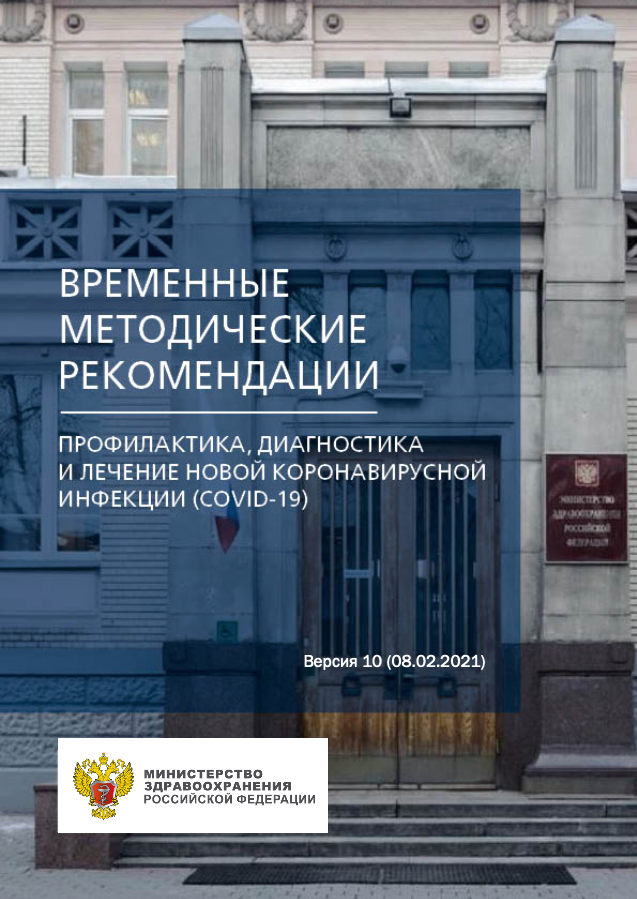 ИЗВЛЕЧЕНИЕ ИЗ
ВРЕМЕННЫХ МЕТОДИЧЕСКИХ РЕКОМЕНДАЦИЙ
МИНЗДРАВА РОССИИ ВЕР. 10 (08.02.2021)
ЛЕЧЕНИЕ 
COVID-19 У ВЗРОСЛЫХ

«Рекомбинантный интерферон альфа-2b* (ИФН-α2b) для интраназального введения обладает иммуномодулирующим, противовоспалительным ипротивовирусным действием. Механизм действия основан на предотвращении репликации вирусов, попадающих в организм через дыхательные пути. Беременным назначают только рекомбинантный ИФН-α2b» 

 
*включая гель и мазь
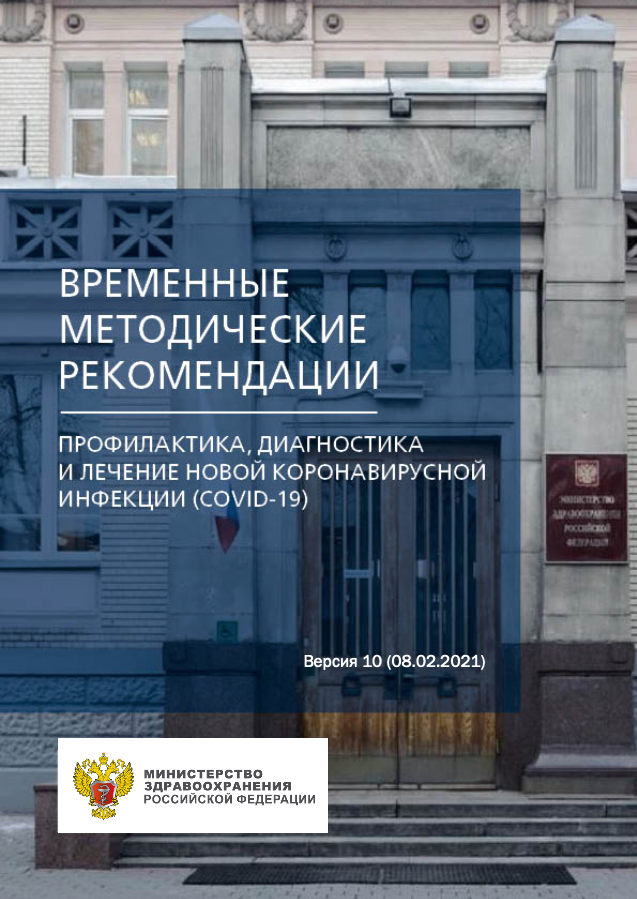 ИЗВЛЕЧЕНИЕ ИЗ
ВРЕМЕННЫХ МЕТОДИЧЕСКИХ РЕКОМЕНДАЦИЙ
МИНЗДРАВА РОССИИ ВЕР. 10 (08.02.2021)
ЛЕЧЕНИЕ 
COVID-19 У БЕРЕМЕННЫХ

«Этиотропное лечение COVID-19 женщин в период беременности и кормления грудью в настоящее время не разработано, однако в качестве этиотропной терапии возможно назначение противовирусных препаратов с учетом их эффективности против COVID-19 по жизненным показаниям. В остальных случаях следует учитывать их безопасность при беременности и в период грудного вскармливания».
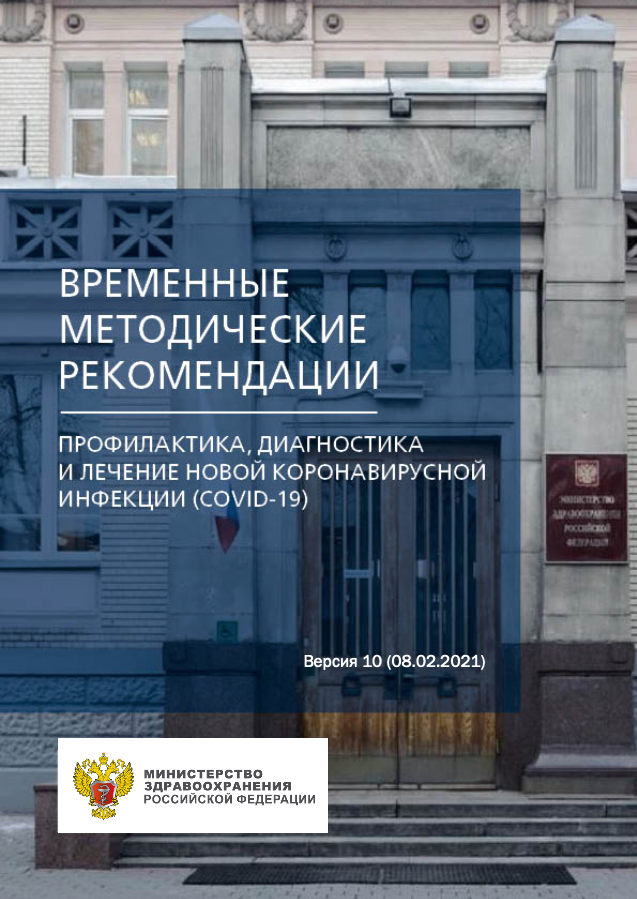 ИЗВЛЕЧЕНИЕ ИЗ
ВРЕМЕННЫХ МЕТОДИЧЕСКИХ РЕКОМЕНДАЦИЙ
МИНЗДРАВА РОССИИ ВЕР. 10 (08.02.2021)
ЛЕЧЕНИЕ 
COVID-19 У ДЕТЕЙ

«В качестве противовирусной терапии детей с COVID-19 в случаях заболеваний среднетяжелой и легкой степени тяжести рекомендуются препараты ИФН-α, при тяжелой степени тяжести используется внутривенные иммуноглобулины».
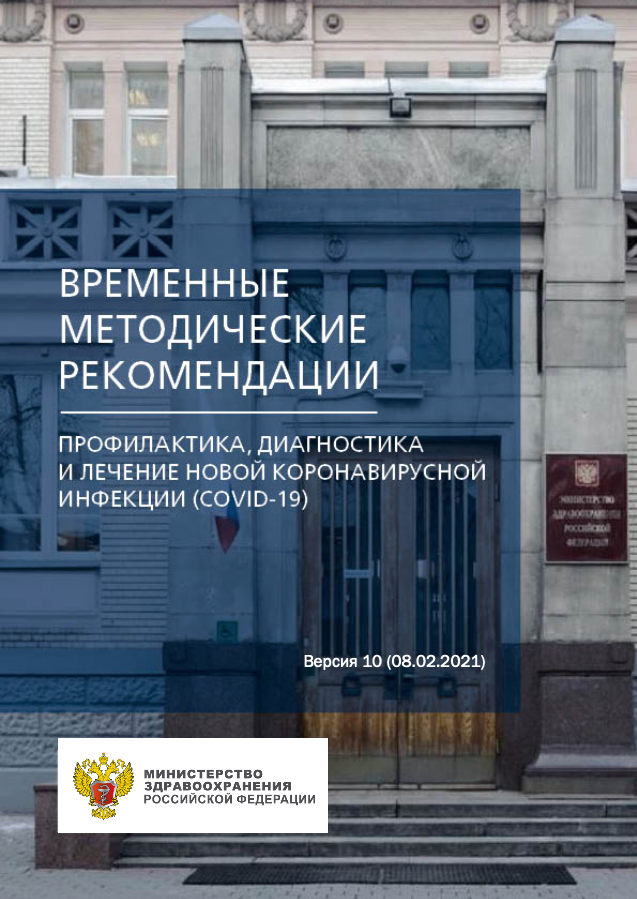 ИЗВЛЕЧЕНИЕ ИЗ
ВРЕМЕННЫХ МЕТОДИЧЕСКИХ РЕКОМЕНДАЦИЙ
МИНЗДРАВА РОССИИ ВЕР. 10 (08.02.2021)
ЛЕЧЕНИЕ 
COVID-19 У ДЕТЕЙ
«Интерферон-альфа может снизить вирусную нагрузку на начальных стадиях болезни, облегчить симптомы и уменьшить длительность болезни. 

Исследования в КНР у детей показали возможность более длительного выделения вируса с фекалиями, чем из верхних дыхательных путей (до 28 против 14 дней). 

Поэтому обоснованно применение препаратов ИФН-α в свечах, особенно с антиоксидантами, которые обеспечивают системное действие препарата, могут способствовать сокращению периода выделения вируса SARS-CoV-2 с фекалиями».
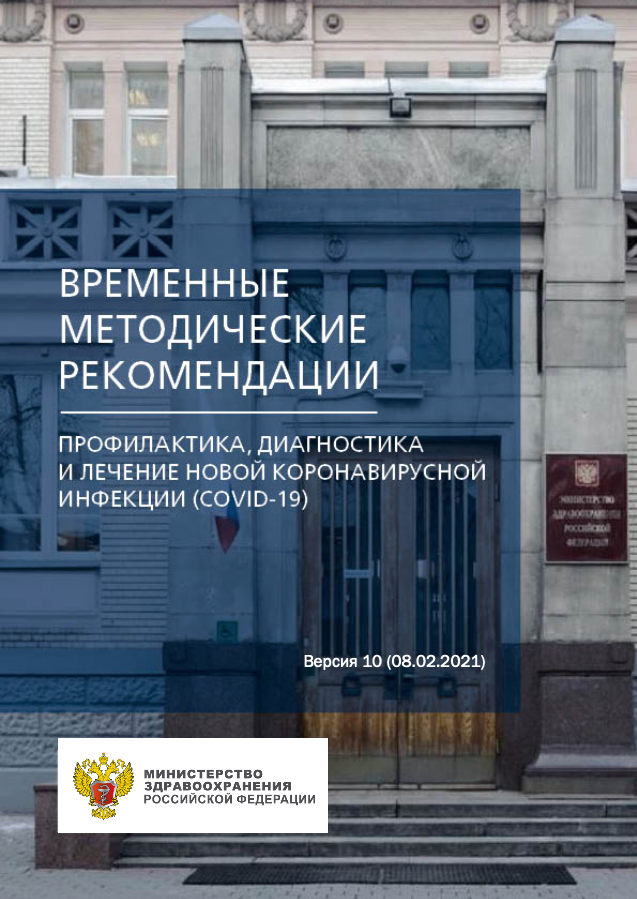 ИЗВЛЕЧЕНИЕ ИЗ
ВРЕМЕННЫХ МЕТОДИЧЕСКИХ РЕКОМЕНДАЦИЙ
МИНЗДРАВА РОССИИ ВЕР. 10 (08.02.2021)
ЛЕЧЕНИЕ 
COVID-19 У ДЕТЕЙ

«Умифеновир применяется у пациентов с COVID-19, однако отсутствуют доказательства его эффективности и безопасности. У детей возможно применение препарата в возрасте старше 6 лет».
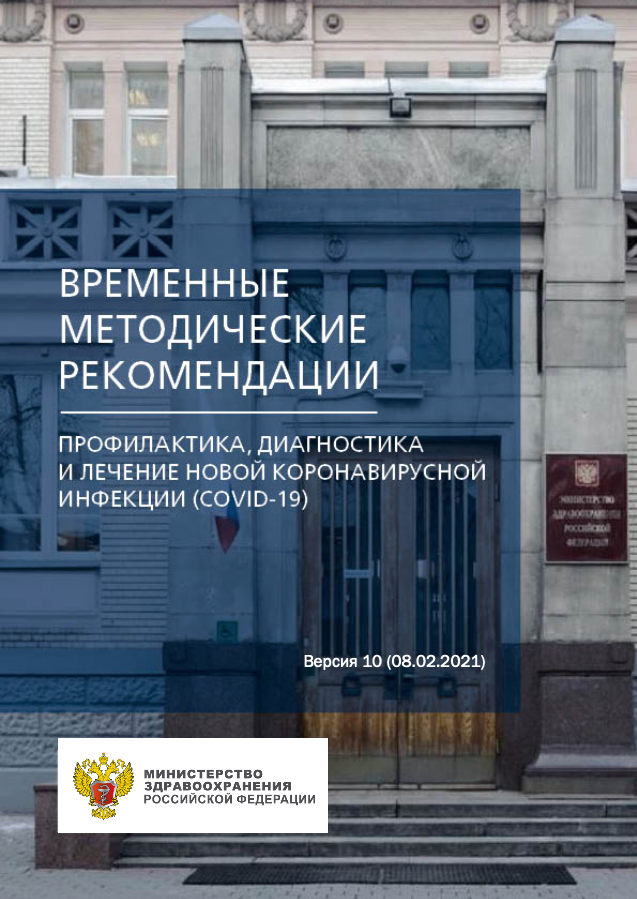 ИЗВЛЕЧЕНИЕ ИЗ
ВРЕМЕННЫХ МЕТОДИЧЕСКИХ РЕКОМЕНДАЦИЙ
МИНЗДРАВА РОССИИ ВЕР. 10 (08.02.2021)
ПРОФИЛАКТИКА 
COVID-19

«Для медикаментозной профилактики COVID-19 возможно назначение интраназальных форм ИФН-α (у беременных возможно только интраназальное введение рекомбинантного ИФН-α2b) и/или умифеновира» 

У пациентов с сахарным диабетом «…в качестве специфической профилактики рекомендовано применение препаратов альфа-интерферона».
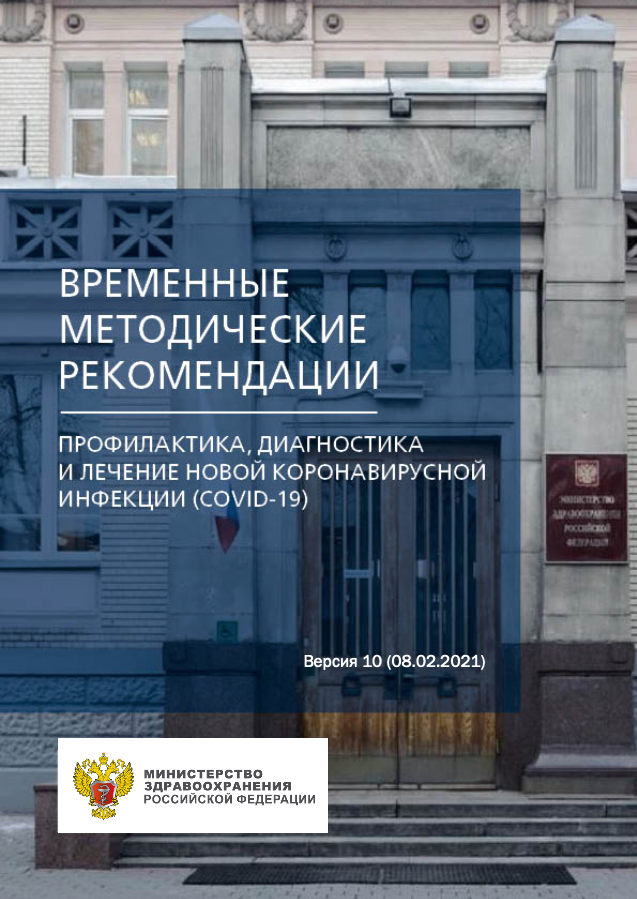 ИЗВЛЕЧЕНИЕ ИЗ
ВРЕМЕННЫХ МЕТОДИЧЕСКИХ РЕКОМЕНДАЦИЙ
МИНЗДРАВА РОССИИ ВЕР. 10 (08.02.2021)
Лечение по версии 11 КР
ЭТИОТРОПНОЕ ЛЕЧЕНИЕ -фавипиравир, ремдесивир, умифеновир  и интерферон-альфа. 
ПАТОГЕНЕТИЧЕСКОЕ ЛЕЧЕНИЕ
 - назначение ингибиторов янус-киназ (тофацитиниба или барицитиниба)или ингибитора ИЛ-17 (нетакимаб);
 - ингибитора ИЛ-6 олокизумаба (подкожно/внутривеннов терапевтической дозе) или блокаторов рецептора ИЛ-6: левилимаба(подкожно/внутривенно в терапевтической дозе), или сарилумаба (подкожно);
Синдром активации макрофагов(САМ)/гемофагоцитарный лимфогистоцитоз (ГЛГ) при COVID-19  -иммуносупрессанты и глюкокортикостероиды 

Не рекомендуется использовать ГКС для лечения легкой и умереннойстепени тяжести течения COVID-19, в том числе в амбулаторных условиях.
Показания и противопоказания к назначению тоцилизумаб
113
Версия 5 (08.04.2020)
114
Версия 5 (08.04.2020)
Тоцилизумаб: побочные эффекты
Повышение “печеночных” трансаминаз
Реакции гиперчувствительности
Лейкопения, нейтропения
Гиперхолестеринемия
Повышение АД
Сыпь, зуд, крапивница и др.
Утвержденная Министерством здравоохранения и социального развития РФ инструкция по применению лекарственного препарата для медицинского применения (Актемра)
Общие принципы лечения детей с хроническими заболеваниями
• Соблюдение основных принципов, касающихся образа жизни, изложенныхв действующих рекомендациях.• Плановое посещение медицинских учреждений, социальных структур или плановую госпитализацию во время пандемии COVID-19 целесообразно отложить.• Проведение плановой вакцинации и санации полости рта в соответствии с эпидситуацией.• Больным, находящимся на диспансерном учете по инвалидизирующему заболеванию, для которых характерна декомпенсация (ХСН, сахарный диабет, онкологические и гематологические заболевания, ревматологическая патология, почечная недостаточность и диализ и т.д., дети после трансплантации) должна быть обеспечена возможность телефонного контакта с лечащим врачом-специалистом организации, к которой он прикреплен.• При синдроме лихорадки необходима термометрия каждые 3 часа с ведением дневника, ежедневный контроль объема выпитой и выделенной жидкости и веса пациента (взвешивание в стандартных условиях натощак)• Парацетамол является предпочтительным жаропонижающим препаратом в дозе 10–15 мг/кг (не более 60 мг/сутки). Не рекомендовано применение ацетилсалициловой кислоты для купирования лихорадки, однако, рекомендовано продолжить ее прием, если препарат был назначен ранее в качестве антиагрегантной терапии.• Дети, принимающие постоянную терапию при хронической патологии, в томчисле кортикостероиды или другие препараты с подавлением иммунитета,не должны прерывать свое лечение, если иное не рекомендовано врачом
117
п.4.5.
Специфика лечения COVID-19  у детей
Патогенетическое
В начальном (лихорадочном)  периоде болезни проведение  дезинтоксикационной,  антиоксидантной терапии;
Введение излишней жидкости  парентерально, особенно  изотонического раствора  хлорида натрия, чревато  опасностью развития отека  легких и мозга, ОРДС;
Общее количество жидкости,  вводимой парентерально,  должно применяться из  расчета по физиологической  потребности;
Коррекция электролитных  нарушений препаратами  калия, глюконат кальция 10%.
Симптоматическое
Противокашлевые,  муколитические
и отхаркивающие  препараты при развитии  трахеита, бронхита,  пневмонии;
Антиконгестанты
при развитии ринита;
Жаропонижающие  препаратов, в т.ч. НПВС  (парацетамол, ибупрофен,  метамизол натрия),  спазмолитики при  фебрильном повышении  температуры.
Этиотропное
В настоящее время не разработано.
Назначение противовирусных  препаратов может основываться  на данных об их эффективности  при лечении ОРВИ, вызванных  коронавирусами.
Назначение других противовирусных  средств в каждом случае должно  быть обоснованно коллегиально  врачом-инфекционистом
и врачом-педиатром
Известные случаи коронавирусной  инфекции у детей, обусловленные  SARS-CoV-2, не позволяют  объективно оценить особенности  заболевания
Временные рекомендации по этиотропному лечению
Патогенетическая терапия и симптоматическое лечение
Муколитики

Амброксол, ацетилцистеин
(ингаляционно, перорально)
Сосудосуживающие

Назальные деконгестанты  (при симптомах ринита и  назофарингита)
У пациентов в тяжелом состоянии при наличии показаний
инфузионная терапия
из расчета 5-6-8 мл/кг/ч с обязательным контролем диуреза

кристаллоидные препараты (растворы электролитов);  изотонические (раствор Рингера, изотонический раствор и др.)
Жаропонижающие

Парацетамол 1 г в/в капельно при  температуре выше 38С  (макс. суточная доза 4 г)
Бронхолитики

Сальбутамол, фенотерол,  ипратропия бромид+фенотерол  (при наличии признаков  бронхообструкции, с  использованием небулайзера)
Профилактика, диагностика и лечение новой коронавирусной инфекции (COVID-19), временные методические рекомендации // Министерство Здравоохранения РФ, Версия 5 (08.04.2020)
Дезинтоксикация и регидратация
Восполнение потерь жидкости и дезинтоксикация являются неотъемлемой частью терапии при манифестных случаях болезни. Дети, находящиеся на грудном вскармливании, могут продолжать получать его. При выраженных явлениях гастроэнтерита с потерей жидкости необходима регидратация, которая может осуществляться по рекомендованной методике энтерально или парентерально, в зависимости от степени тяжести эксикоза. Объем вводимой жидкости должен строго контролироваться. ВОЗ не рекомендует использовать гипотонические (изотонические) кристаллоиды, растворы крахмалов или желатина.
Контроль кардиотоксичности при применении хлорохина, макролидов,  фторхинолонов
ЭКГ до начала лечения
у мужчин старше 55 лет, у женщин старше 65 лет  ССЗ в анамнезе
Другие группы пациентов
Назначение противовирусных схем/АБТ
(гидроксихлорохин + азитромицин) +/- АБТ
Жалобы на аритмию, сердцебиение, боли и  дискомфорт в области сердца, синкопальные состояния  и др
ЭКГ контроль 1 раз в 5 дней
Внеочередной ЭКГ контроль
Интервал QT>480 мсек
Консультация кардиолога
Рассмотреть назначение бета-блокаторов
Профилактика, диагностика и лечение новой коронавирусной инфекции (COVID-19), временные методические рекомендации // Министерство Здравоохранения РФ, Версия 5 (08.04.2020)
п.4.4.	Антибактериальная терапия  COVID-19
В связи с высоким риском суперинфекции пациентам с клиническими  формами коронавирусной инфекции, протекающими с пневмонией,  может быть показано назначение антимикробных препаратов
!
Выбор антибиотиков  и способ их введения  осуществляется на
основании:
У пациентов в критическом  состоянии целесообразно  стартовое назначение
одного из антибиотиков:
При отсутствии  положительной динамики  в течение заболевания,  при доказанной
стафилококковой инфекции  (при выявлении стафилококков,  устойчивых к метицилину)  целесообразно применение  препаратов, обладающих  высокой антистафилококковой  и антипневмококковой  активностью:
тяжести состояния пациента,  анализе факторов риска
встречи с резистентными  микроорганизмами  (предшествующий прием  антибиотиков, сопутствующие  заболевания, и др.);
результатов  микробиологической  диагностики
•
•
защищенных  аминопенициллинов;
цефтаролина фосамила;
«респираторных»  фторхинолонов;
Бета-лактамные антибиотики  должны назначаться
в комбинации с макролидами
для внутривенного введения
•
линезолид;  ванкомицин
•
•
123
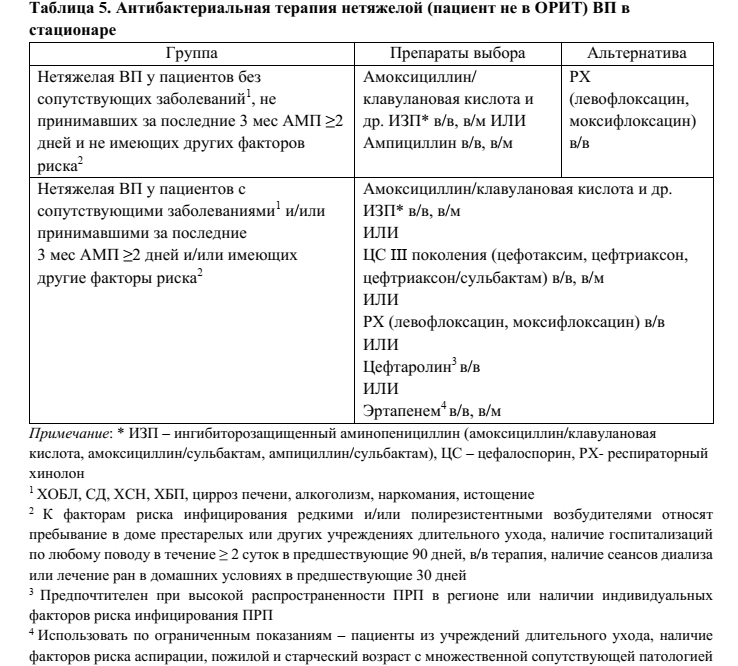 п.4.7.	Принципы терапии неотложных  состояний COVID-19
Инфузионная терапия
Гипотонические кристаллоидные растворы, растворы  на основе крахмала не рекомендуются к применению.
Необходимо вести пациентов в нулевом  или небольшом отрицательном балансе
НИВЛ
При отсутствии эффекта от первичной респираторной  терапии – оксигенотерапии, начальной тактикой  допускается НИВЛ; альтернативной НИВЛ также  может служить высокоскоростной назальный поток
ИВЛ
Проводится при неэффективности НИВЛ—-  гипоксемии, метаболическом ацидозе
или отсутствии увеличения индекса PaO2/FiO2
в течение 2 часов, высокой работе дыхания
ЭКМО
Основным показанием является ОРДС средней  тяжести и тяжелого течения с длительностью  проведения любой ИВЛ не более 5 суток.
Септический шок
Незамедлительная внутривенная инфузионная терапия  кристаллоидными растворами (30 мл/кг, инфузия
1 литра раствора в течение 30 мин. или ранее)

НИВЛ – неинвазивная искусственная вентиляция легких (ИВЛ)  ЭКМО – экстракорпоральная мембранная оксигенация
ОРДС – острый респираторный дистресс-синдром
Показания для перевода в ОРИТ
(достаточно одного из критериев)

Нарастающая и выраженная одышка;
Цианоз;
Частота дыхания > 30 в минуту;
Сатурация SpO2 < 90%;
Артериальное давление АДсист < 90 мм рт. ст.;
Шок (мраморность конечностей, акроцианоз,  холодные конечности, симптом замедленного  сосудистого пятна (>3 сек), лактат более 3 ммоль/л);
Дисфункция центральной нервной системы
(оценка по шкале комы Глазго менее 15 баллов);
Острая почечная недостаточность (мочеотделение
< 0,5 мл/кг/ч в течение 1 часа или повышение уровня  креатинина в два раза от нормального значения);
Печеночная дисфункция (увеличение содержания  билирубина выше 20 мкмоль/л в течение 2-х дней  или повышение уровня трансаминаз в два раза
и более от нормы);
Коагулопатия (число тромбоцитов < 100 тыс./мкл  или их снижение на 50% от наивысшего значения  в течение 3-х дней).


8
Cytokine Release Syndrome (CRS)
«Цитокиновый шторм» (англ. Cytokine Storm, Cytokine Release Syndrome) -  форма системной воспалительной реакции организма, характеризующаяся  чрезмерным синтезом цитокинов в очаге воспаления посредством механизма  положительной обратной связи
Lee D.W. et al. "Current concepts in the diagnosis and management of cytokine release syndrome". Blood. 124 (2): 188–95  Chousterman B.G. et al. Cytokine storm and sepsis disease pathogenesis. Seminars in immunopathology.Jul 2017;39(5):517-22
Клинические и лабораторные проявления
Рефрактерная лихорадка (более 38,5 °C на протяжении 7 дней)

Острый респираторный дистресс синдром (до 50% случаев CRS)

Панцитопения

Гиперферритинемия (> 500 мкг/л)

Повышение сывороточного интерлейкина-6
Mehta P. et al. COVID-19: consider cytokine storm syndromes and immunosuppression // The Lancet. – 2020.
Лечение и профилактика «цитокинового шторма»
Таргетную терапию ингибиторами ИЛ-6 (тоцилизумабом или сарилумабом) илиИЛ-1β (канакинумабом) в комбинации с ГК рекомендуется инициировать до развитиятяжелого поражения легких с целью подавления цитокинового штормаи предотвращения развития полиорганной недостаточности.
Показаниями для назначения тоцилизумаба, сарилумаба и канакинумабаявляются сочетание данных КТ ОГК (значительный объем поражения легочнойпаренхимы – более 50% (КТ3‑4) с двумя и более признаками): Снижение SpO2; СРБ > 60 мг/л или рост уровня СРБ в 3 раза на 8‑14 дни заболевания; Лихорадка > 38 °C в течение 5 дней; Число лейкоцитов < 3,0*109/л; Абсолютное число лимфоцитов < 1*109/л Уровень ферритина крови > 500 нг/мл; Уровень ИЛ‑6 > 40 пк/мл.
Оксигенотерапия
Дотация кислорода показана во всех случаях, сопровождающихся гипоксемией (Sp02 ≤94%), тяжелой дыхательной недостаточностью, центральным цианозом, шоком, комой или судорогами [23]. 
Необходимо внимательно наблюдать за пациентами с COVID-19 на предмет признаков клинического ухудшения, таких как, быстро прогрессирующая дыхательная недостаточность, немедленно реагируя на изменяющееся состояние. 
Для объективной оценки у всех детей следует проводить пульсоксиметрию
Cхема 1. Пошаговый подход в выборе респираторной терапии COVID-19
Версия 5 (08.04.2020)
131
Лечение коагулопатии при COVID-19
Профилактику ТГВ нижних конечностей/ТЭЛА с использованием профилактическихдоз низкомолекулярного гепарина (НМГ) стоит рассматривать для больных сосреднетяжёлой формой COVID-19.
При отсутствии НМГ/НФГ можно рассмотреть вопрос о применении прямых пероральных антикоагулянтов (ривароксабан в дозе 10 мг 1 раз в сутки илиапиксабан в дозе 2,5 мг 2 раза в сутки). В качестве препарата второй линии может рассматриваться дабигатрана этексилат. 
Увеличение дозы гепарина до промежуточной или лечебной может быть рассмотрено у больных с высоким и крайне высоким уровнем D-димера, при наличиидополнительных факторов риска венозных тромбоэмболических осложнений, а такжепри тяжелых проявлениях COVID-19
Заболевания дыхательной системы у детей и СOVID-19
Бронхиальная астма у детей и СOVID-19. Дети с бронхиальной астмой,получающие базовую терапию, не прекращают терапию при появлении респираторной симптоматики. Ухудшение состояния и появление признаковдыхательной недостаточности требует срочной госпитализации и продолжение лечения в условиях стационара.В настоящее время существует предположение, что ингаляционная стероидная терапия в сочетании с пролонгированными бета-2-адреномиметиками, оказывают положительное влияние прикоронавирусной инфекции не только у больных с бронхиальной астмой, но иу пациентов без астмы
Дети с бронхолегочной дисплазией (БЛД)
Относятся к группе высокого риска по тяжелому течению острых респираторных вирусных инфекций (особенно вызванных РС- и риновирусом), с необходимостью госпитализации, имеют риск смертельных исходов в результате респираторных осложнений.
Часть детей с бронхолегочной дисплазией имеют осложнение в виде хронической дыхательной недостаточности (ХДН), на фоне которой при ОРВИ можетразвиваться ОДН, в связи с чем пациентам с тяжелой и среднетяжелой БЛДдолжен проводиться тщательный мониторинг уровня SpO2 при первых признаках любой ОРВИ, с учетом исходных показателей сатурации. Дети, у которых была прекращена кислородотерапия, в период вирусной инфекции вновьмогут испытывать гипоксию и нуждаться в кислородной поддержке. Предполагается, что пациенты с БЛД могут иметь более тяжелое течение COVID-19,особенно при ко-инфекции
COVID-19 у детей с иммуносупрессией:
• Удлинение интервала элиминации вируса (длительное выделение вируса), увеличение частоты развития пневмонии, обструктивных осложнений,смертности;• Склонность прогрессирования инфекции верхних дыхательных путей в инфекцию нижних дыхательных путей;• Манифест инфекции возможен с развития вирусной пневмонии/ обструктивного синдрома;• В группе риска дети младшего возраста, с наличием основного заболеваниялегких или других респираторных заболеваний;• Распознавание факторов риска для тяжелого респираторного заболеванияможет помочь в стратификации степени тяжести и позволить своевременноначать лечение.
Группы риска по тяжелому течению COVID-19 инфекции:
• юношеский артрит с системным началом, особенно при наличии в анамнезеэпизодов синдрома активации макрофагов.• системные заболевания соединительной ткани, в особенности, такие каксистемная красная волчанка, системная склеродермия, имеющие интерстициальное легочное поражение.• любые иные ревматические заболевания, имеющие легочное поражение, такие как АНЦА-ассоциированные васкулиты.• ревматические заболевания, получающие хроническую кортикостероиднуютерапию.• ревматические заболеваниями, имеющими коморбидные заболевания, такие как сахарный диабет, а также имеющие органное поражение (ауто-иммунный гепатит, гломерулонефрит), особенно при наличии признаковхронической недостаточности органов, как-то хроническая болезнь почек,хроническая печеночная недостаточность.
КРИТЕРИИ ДЛЯ ВЫПИСКИ
Нормальная температура тела >3 дней
Отсутствие симптомов ОРВИ
КТ/РГ легких - частичное или полное разрешение (рассасывание), отсутствие плеврального выпота
Отрицательный тест на нуклеиновые кислоты (2 теста с интервалом не менее 1 дня)
Pan F, Ye T, Sun P, et al. Time course of lung changes on chest CT during recovery from 2019 novel coronavirus (COVID-19) pneumonia. Radiology 2020. DOI: 10.1148/radiol.2020200370.
Diagnosis and Treatment Plan for COVID-19 (Trial Version 6). Chin Med J (Engl). 2020 Mar 17. doi: 10.1097/CM9.0000000000000819.
 Zu ZY, Jiang MD, Xu PP, Chen W, Ni QQ, Lu GM, Zhang LJ. Coronavirus Disease 2019 (COVID-19): A Perspective from China. Radiology. 2020 Feb 21:200490. doi: 10.1148/radiol.2020200490.
140
medradiology.moscow
Диспансеризация (наблюдаются в соответствии с приказомМинздрава России от 29.03.2019 г. №173н «Об утверждении порядка проведениядиспансерного наблюдения за взрослыми» )
Через 8 недель после выписки рекомендуется посещение врача и проведениеинструментальных исследований (по показаниям):1. рентгенографии органов грудной клетки*;2. спирографии*;3. измерение насыщения крови кислородом (сатурация) в покое и при нагрузке(возможно проведение теста с 6-минутной ходьбой с определение сатурации дои после теста) *;4. эхокардиографии (ЭхоКГ);5. других методов исследования (диффузионный тест, газы артериальной кровии др.).Дальнейшая тактика диспансерного наблюдения определяется врачомв зависимости от результатов осмотра и обследования.
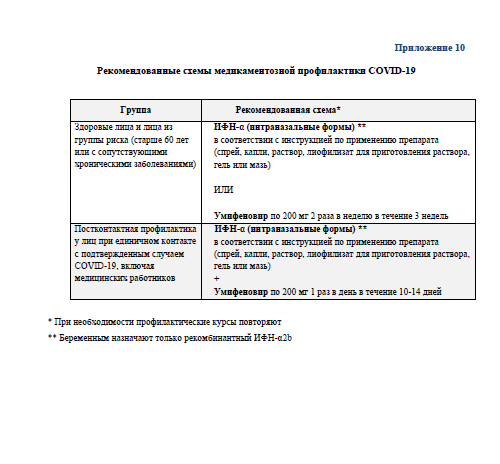 п. 5.4* Патологоанатомическое  вскрытие
Оснащение ПАО
Все тела умерших от COVID-19  подлежат обязательному  патологоанатомическому вскрытию.
Методическая папка с оперативным планом  противоэпидемических мероприятий в случае  выявления больного COVID-19
Схема оповещения
Памятка по технике вскрытия и забора материала  для бактериологического исследования
Функциональные обязанности  на всех сотрудников отделения
Защитная одежда (противочумный костюм II типа)
Укладка для забора материала;  стерильный секционный набор;
Запас дезинфицирующих средств  и емкости для их приготовления
Тело умершего пациента  транспортируется из отделения,  где произошла смерть,  непосредственно
в патологоанатомическое отделение  данной медицинской организации
Патологоанатомическая картина  при ТОРС, вызванного в том числе  COVID-19, зависит от стадии болезни:
в ранней стадии преобладают признаки  диффузного альвеолярного повреждения,  острого бронхиолита, отёка и геморрагий  интерстициальной ткани
в поздней стадии развивается  фиброзирующий альвеолит с организацией  экссудата в просветах альвеол и бронхиол
Вскрытие производится в присутствии специалиста  организации, уполномоченной осуществлять федеральный  государственный санитарно-эпидемиологический надзор.
Доставка аутопсийного материала для лабораторного  исследования в региональное представительство
ФБУЗ «Центр гигиены и эпидемиологии» осуществляется  в кратчайшие сроки
15
*- ПРОЕКТ, пункт предлагается к включению в версию 4 Временных клинических рекомендаций
Маршрутизация пациентов  с подозрением на COVID-19
п. 6.
В целях обеспечения готовности
к проведению противоэпидемических  мероприятий в случае завоза
и распространения COVID-19
медицинским организациям необходимо:
Медицинская помощь  пациентам с COVID-19  оказывается в соответствии  с Порядками1.
иметь оперативный план первичных  противоэпидемических мероприятий при выявлении  больного, подозрительного на данное заболевание,
руководствоваться действующими нормативными,  методическими документами, санитарным  законодательством в установленном порядке,
в том числе региональным Планом санитарно-  противоэпидемических мероприятий по  предупреждению завоза и распространения новой  коронавирусной инфекции, вызванной SARS-CoV-2,  утвержденным уполномоченным органом  исполнительной власти субъекта РФ
Госпитализация пациента,  подозрительного на  заболевание, вызванное  SARS-CoV-2, осуществляется  в медицинские организации,  имеющие в своем составе
мельцеровские боксы,
либо в медицинские организации,  перепрофилируемые под  специализированные  учреждения, соответствующие  Требованиям2
— приказы Минздравсоцразвития России от 31.01.2012 №69н «Об утверждении Порядка оказания медицинской помощи взрослым  больным при инфекционных заболеваниях» и от 05.05.2012 №521н «Об утверждении Порядка оказания медицинской помощи детям  с инфекционными заболеваниями» с проведением всех противоэпидемических мероприятий.
— СП 1.3.3118-13 Безопасность работы с микроорганизмами I-II групп патогенности (опасности).
16
Пример организации сортировки пациентов  в многопрофильной больнице
Скрининг  на входе  термометрия
Случай
обращения
за мед. помощью
Повышенная  температура
Температура  в норме
Сортировочный изолятор  кратковременного  пребывания
Дифф. диагностика
КТ или рентген
Общий анализ крови
Биохимические анализы
Экспресс-тесты
Многопрофильная больница
Чистая зона
Зона с ограниченным доступом
ИЗОЛЯТОР
Пациенты, подпадающие под:
подозрительные случаи COVID-19
подтвержденные случаи COVID-19,
протекающие в легкой форме

Изоляция, в т.ч. когортная изоляция,  в палатах с нормальным давлением
Пациенты с инфекционными  заболеваниями, без подозрения  на COVID-19
Пациенты с подозрительными  или подтвержденными случаями  COVID-19, протекающие в  средней и тяжелой формах  (реанимация)
Инфекционная больница
Пациенты в тяжелом и крайне тяжелом состоянии
Изоляция в боксы с отрицательным давлением
17
146
п.5.1–5.3. Профилактика коронавирусной инфекции
Специфическая  профилактика
Вакцинация
Меры неспецифической профилактики, направленные на:
Источник инфекции
Изоляция больных  в боксированные  помещения/палаты  инфекционного  стационара;
Назначение  этиотропной терапии
Mеханизм передачи
Соблюдение правил  личной гигиены
Использование  одноразовых  медицинских масок, -  использование СИЗ  для медработников;
Проведение  дезинфекционных  мероприятий;
Утилизация мед.  отходов класса В;
Транспортировка  больных специальным  транспортом
Контингент
Элиминационная  терапия («промывка»  носа р-ром NaCl)
Местное  использование  лекарств,  обладающих  барьерными  функциями;
Своевременное  обращение
в медицинские  организации  при появлении  симптомов
Медикаментозная  профилактика
для взрослых  интраназальное введение  рекомбинантного  интерферона альфа
для беременных только  интраназальное введение  рекомбинантного  интерферона альфа 2b
Мероприятия по предупреждению завоза и распространения COVID-19 на территории РФ регламентированы  Распоряжениями Правительства РФ от 30.01.20 №140-р, от 31.01.20 №154-р, от 03.02.20 №194-р, от 18.02.20 №338-р  и Постановлениями Главного государственного санитарного врача РФ от 24.01.2020 №2, от 31.01.2020 №3.
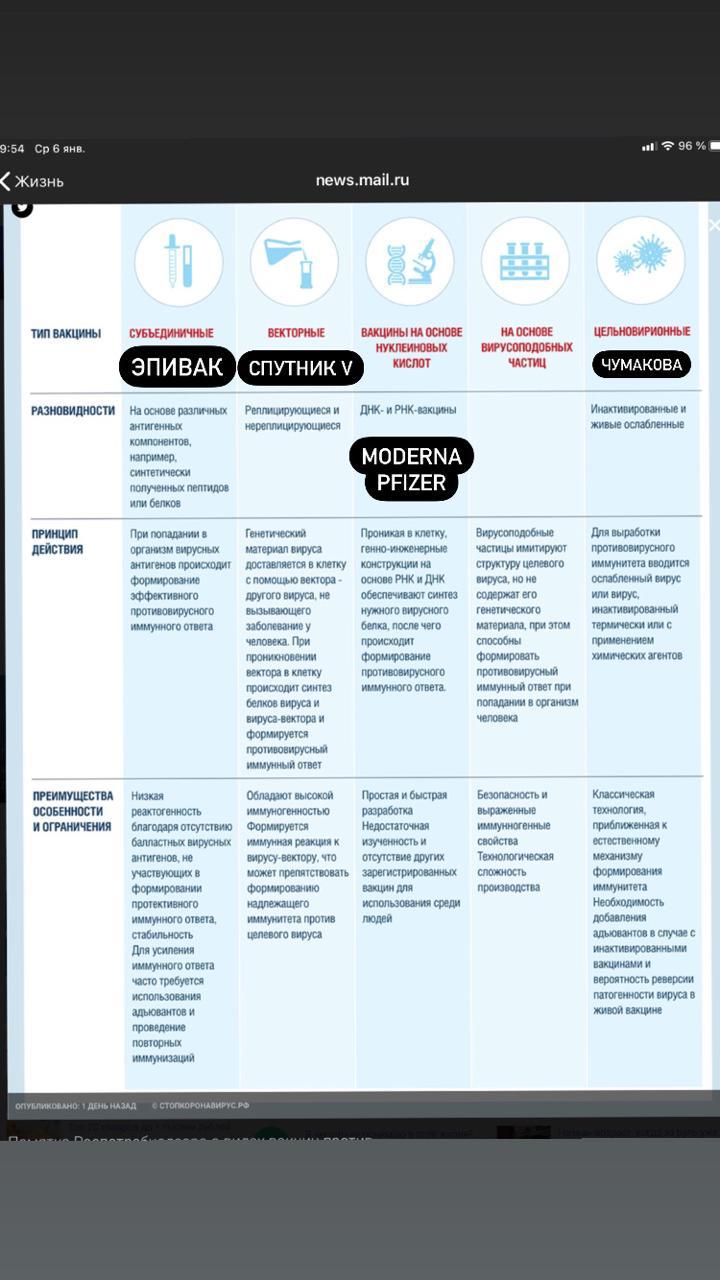 Из чего состоит "ЭпиВакКорона"?
Из трех коротких фрагментов белка-шипа коронавируса SARS-CoV-2, которые прицеплены к белку-носителю. Эти фрагменты называют пептидами, отсюда название вакцины — пептидная. Белок-носитель включает в себя фрагменты нуклеокапсидного белка, окружающего РНК коронавируса. В качестве вещества, усиливающего иммунный ответ, — адъюванта — выступает гидроксид алюминия. Также есть вспомогательные соединения и вода. Все составные элементы синтетические.
В "ЭпиВакКороне" нет РНК, ДНК, никаких живых компонентов, консервантов и антибиотиков.
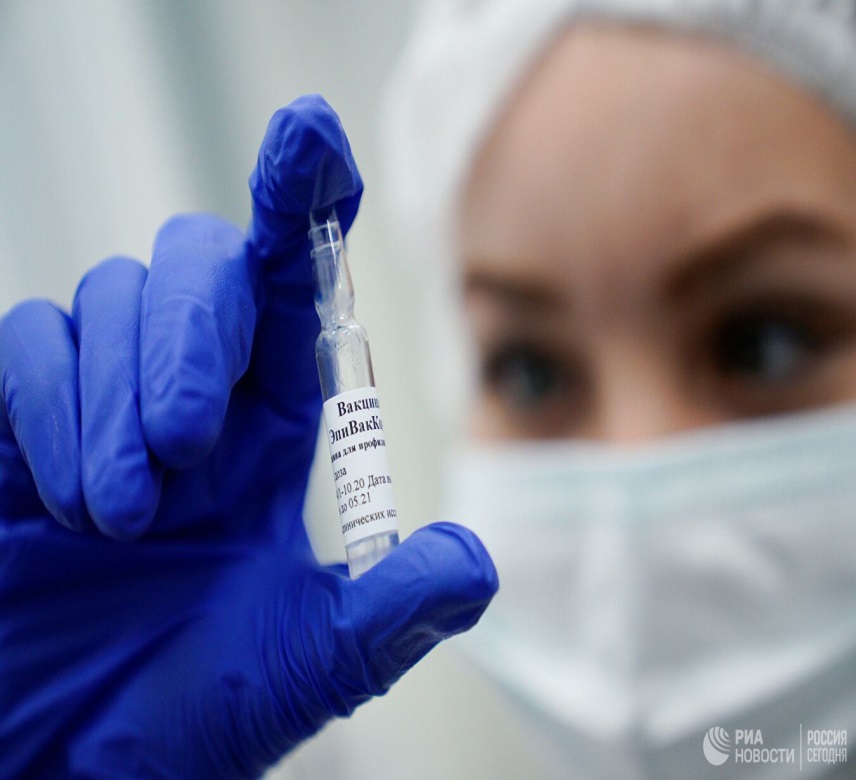 Пептидная вакцина помогает вырабатывать антитела в крови, нейтрализующие коронавирус
В результате прививки белок-носитель доставляет все три пептида в человеческий В-лимфоцит. Они активируют его, и начинают вырабатываться защитные антитела — иммуноглобулины. Каждый В-эпитоп отвечает за синтез уникального иммуноглобулина. Первыми образуются антитела класса M (IgM), IgG — потом, но они дольше всех остаются в крови, свидетельствуя об иммунитете.
В "Векторе" подтверждают, что антитела, возникающие от прививки, специфичны к белку-шипу коронавируса. Сыворотки крови от иммунизированных добровольцев проявляют вируснейтрализующую активность. Это означает, что антитела способны не только узнавать коронавирус, но и уничтожать его.
Противопоказаниями для вакцинации от коронавируса препаратом "ЭпиВакКорона" являются только тяжелые формы аллергических реакций и гиперчувствительность к компонентам вакцины
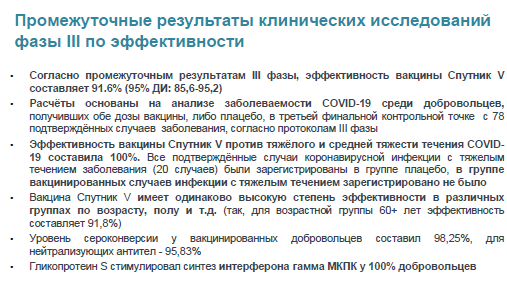 Другие вакцины
Вакцина на основе пептидных антигенов («ЭпиВакКорона») представляет собойхимически синтезированные пептидные антигены белка S вируса SARS-CoV-2,конъюгированные с белком-носителем и адсорбированные на алюминий-содержащем адъюванте (алюминия гидроксиде). Вакцина хранится при температуре от +2 до +8 °C.Вакцину не замораживать! Вакцину вводят двукратно с интервалом 21 день в дозе0,5 мл внутримышечно в верхнюю треть наружной поверхности плеча.
Инактивированная вакцина («КовиВак») представляет собой очищеннуюконцентрированную суспензию коронавируса SARS-CoV-2 штамм «AYDAR-1»,полученного путем репродукции в перевиваемой культуре клеток Vero,инактивированного бета-пропиолактоном. Вакцина хранится при температуре от +2 до +8 °C. Вакцину не замораживать! Вакцину вводят двукратно с интервалом 14 дней в дозе 0,5 мл внутримышечно в верхнюю треть наружной поверхности плеча.
Профилактика распространения  COVID-19 в медицинских организациях
Транспортировка пациента
Пациентов с подозрением или  подтверждённым COVID-19 необходимо  госпитализировать в инфекционный  стационар, доставка осуществляется  специализированным транспортом
Персонал и водитель, контактирующие с  больными COVID-19 (при подозрении на  инфекцию) должны быть обеспечены  средствами индивидуальной защиты:
шапочки,
противочумные (хирургические) халаты,
респираторы (класса FFP2 и выше),
защитные очки или экраны
Транспорт и предметы, использованные при  транспортировании, обеззараживаются на  территории мед. организации на специально  оборудованной площадке со стоком и ямой
Дезинфицирование
Профилактическая дезинфекция начинается  немедленно при возникновении угрозы  заболевания и прекращаются через 5 дней  после ликвидации угрозы заноса возбудителя,  включает в себя:
меры гигиены,
частое мытье рук с мылом или протирку  их кожными антисептиками,
регулярное проветривание помещений,
проведение влажной уборки.
В кладовой одежда больного хранится в  индивидуальных мешках, сложенных в баки  или полиэтиленовые мешки
Медицинские отходы, в т.ч. биологические  выделения пациентов, утилизируются в  соответствии с санитарно-  эпидемиологическими требованиями,  применяемыми к отходам класса В
157
Профилактика
COVID-19 у медицинских работников
Не прикасаться к глазам, носу, рту, руками, в  том числе в перчатках
При попадании биологического материала,  содержащего возбудитель SARS-CoV-19 на  слизистые оболочки или кожные покровы:
руки обрабатывают спиртсодержащим кожным  антисептиком или спиртом, если лицо не было  защищено, то его протирают тампоном,  смоченным 70%-м этиловым спиртом;
слизистые оболочки рта и горла ополаскивают  70%-м этиловым спиртом, в глаза и нос  закапывают 2%-й раствор борной кислоты.
Гигиеническую обработку рук с  использованием спиртосодержащих кожных  антисептиков следует проводить после  каждого контакта с кожными покровами  больного (потенциального больного), его  слизистыми оболочками, выделениями,  повязками и предметами ухода, а также  объектами, находящимися в  непосредственной близости от больного
Следует проводить ежедневные  осмотры медицинских работников  с проведением термометрии 2 раза в день на протяжении всего периода ухода за пациентами с COVID-19 и в течение 14 дней после последнего  контакта с больным
Медицинский персонал, контактирующий  с пациентами с COVID-19 и при  подозрении на данное заболевание,  должен быть обеспечен средствами  индивидуальной защиты
шапочки,
противочумные (хирургические) халаты,
респираторы (класса FFP2 и выше),
защитные очки или экраны
Для медицинских работников, занятых в  сборе и удалении медицинских отходов  класса В, необходима защита органов  дыхания с помощью респиратора
158
Профилактика
Проведение дезинфекции
Проводят текущую и  заключительную дезинфекцию
Для проведения дезинфекции  используют дезинфицирующие
средства, разрешенные к применению
в отношении вирусных инфекций  (например, на основе хлорактивных  и кислородактивных соединений)
Дезинфекции подлежат:
все поверхности в помещениях,
предметы обстановки,
дверные ручки,
подоконники,
спинки кровати,
прикроватные тумбочки,
посуда больного	и посуда, в  которой пища поступила в  отделение, остатки пищи,
игрушки,
воздух,
выделения больного,
транспорт
и другие объекты
Правила обработки
Столовую посуду, белье больного и  предметы ухода обрабатывают способом  погружения в растворы дезинфицирующих  средств.
Постельные принадлежности после  выписки, смерти или перемещения пациента  сдаются в дезинфекционную камеру.
Обработка воздуха:
в присутствии людей с использованием  оборудования на основе ультрафиолетового  излучения, различных видов фильтров
в отсутствии людей с использованием  открытых ультрафиолетовых облучателей,  аэрозолей, дезинфицирующих средств.
При обработке поверхностей в помещениях  применяют способ орошения.
159
КОНТРОЛЬНЫЕ ВОПРОСЫ:

1. Средняя продолжительность инкубационного периода при  COVID-19:
3-7 дней
21 день
1-2 дня
2. При выявлении, подозрении на COVID-19 где проводится лечение:
в инфекционном стационаре
амбулаторно
на дому
3. Какие препараты назначить больному с подтвержденной COVID-19:
интерферон альфа
антибиотики
осельтамивир
4. Больной с внебольничной пневмонией поступает в приемное  отделение. Показания к назначению обследования на коронавирус  SARS-CoV-2?
поездка в Китай
пожилой возраст
проводится всем
5. Экстренная личная профилактика при попадании биологической  жидкости от больного с подозрением на COVID-19 на кожные покровы  мед. работника:
обработка спиртом 70%
обработка 2% раствором борной кислоты
обработка йодом.
Ссылка на скачивание
Временных методических рекомендаций
Временные методические рекомендации
«Профилактика, диагностика и лечение  новой коронавирусной инфекции
(COVID-19)» размещены на сайте  Минздрава России rosminzdrav.ru
QR-КОД - ССЫЛКА:
19
использованы изображения из источника: phil.cdc.gov/Details.aspx?pid=23312